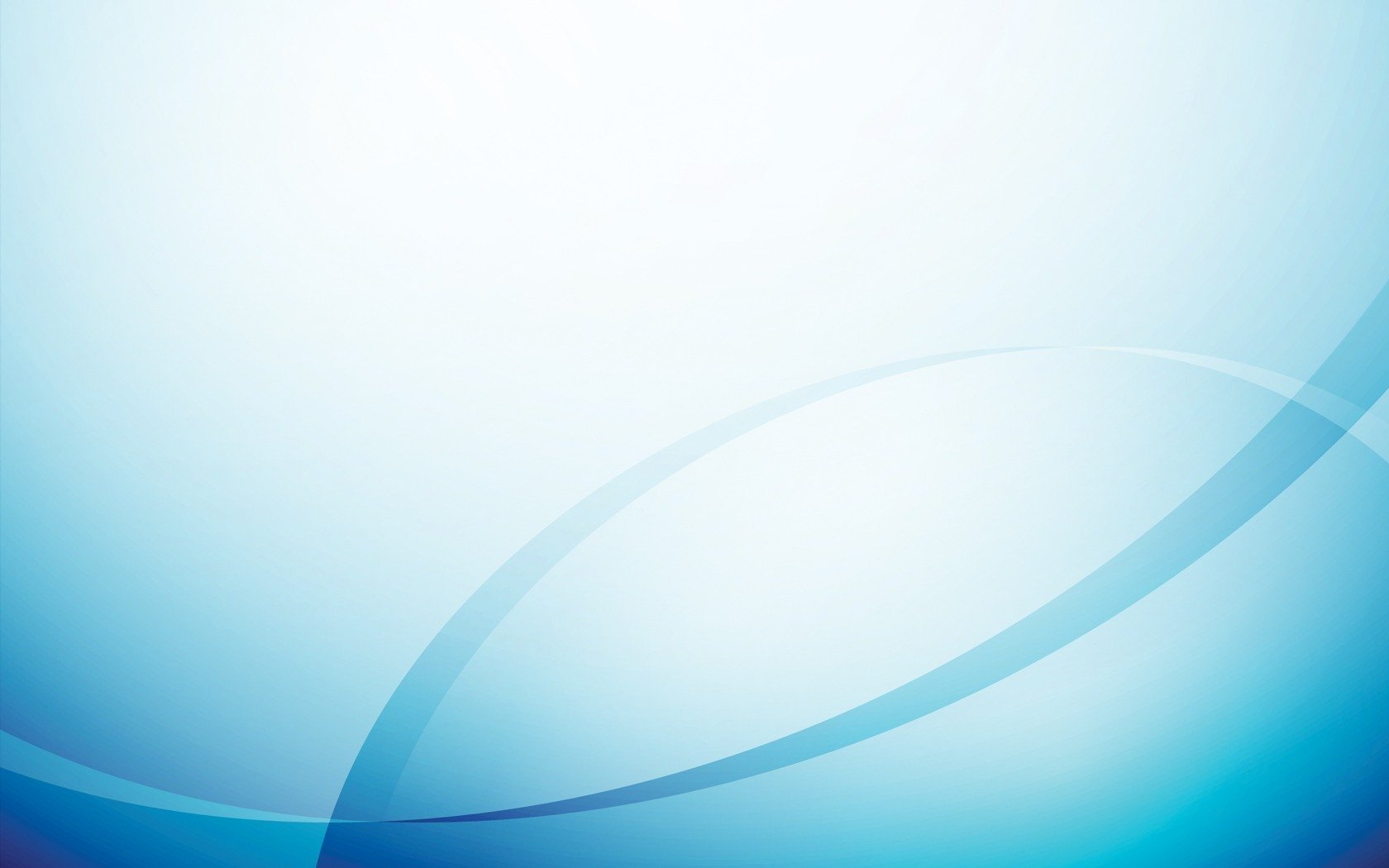 Министерство образования РМ
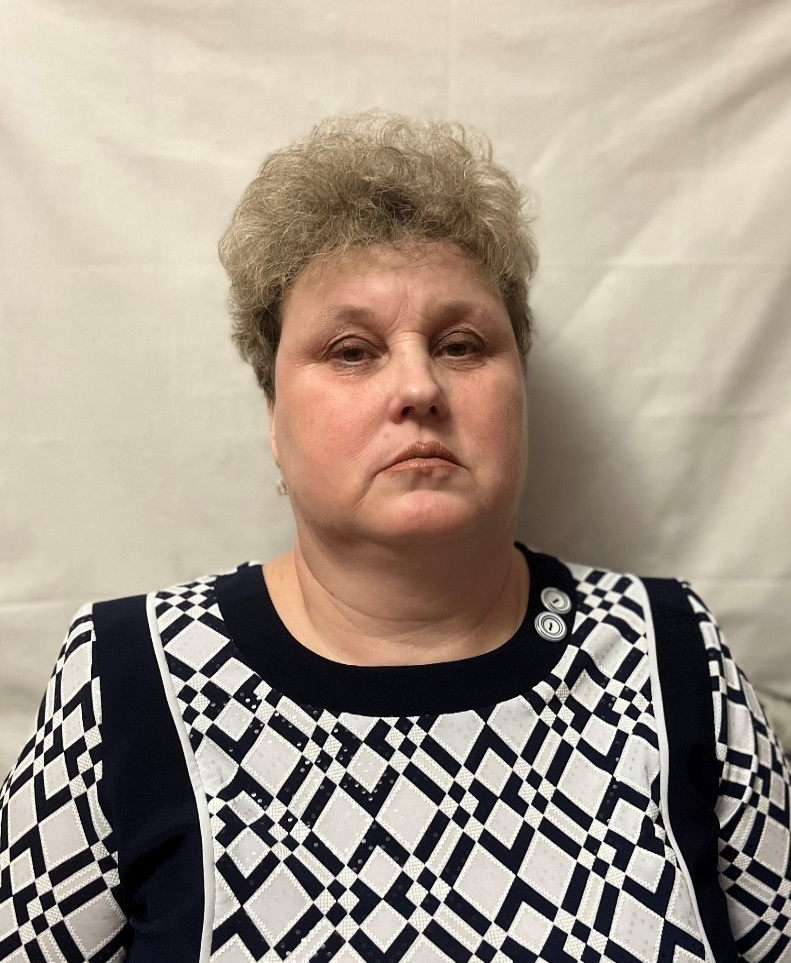 Портфолио
Смагиной Натальи Владимировны
Воспитателя структурного подразделения
«Детского сада №4 комбинированного вида» МБДОУ «Детский сад «Радуга» комбинированного вида»
Рузаевского муниципального района
Дата рождения: 20.11.1976г.
Профессиональное образование: Высшее.
ФГБОУВО «Мордовский  государственный  педагогический  институт» им.М,Е, Евсевьева. 
Специальность: «Педагогическое образование» 
Диплом    № 2792, дата выдачи  8 июля  2019г.
Стаж педагогической работы (по специальности): 4 года
Общий трудовой стаж: 30 лет
Квалификационная категория: соответствие занимаемой должности
Дата последней аттестации:
Занимаемая должность: Воспитатель.
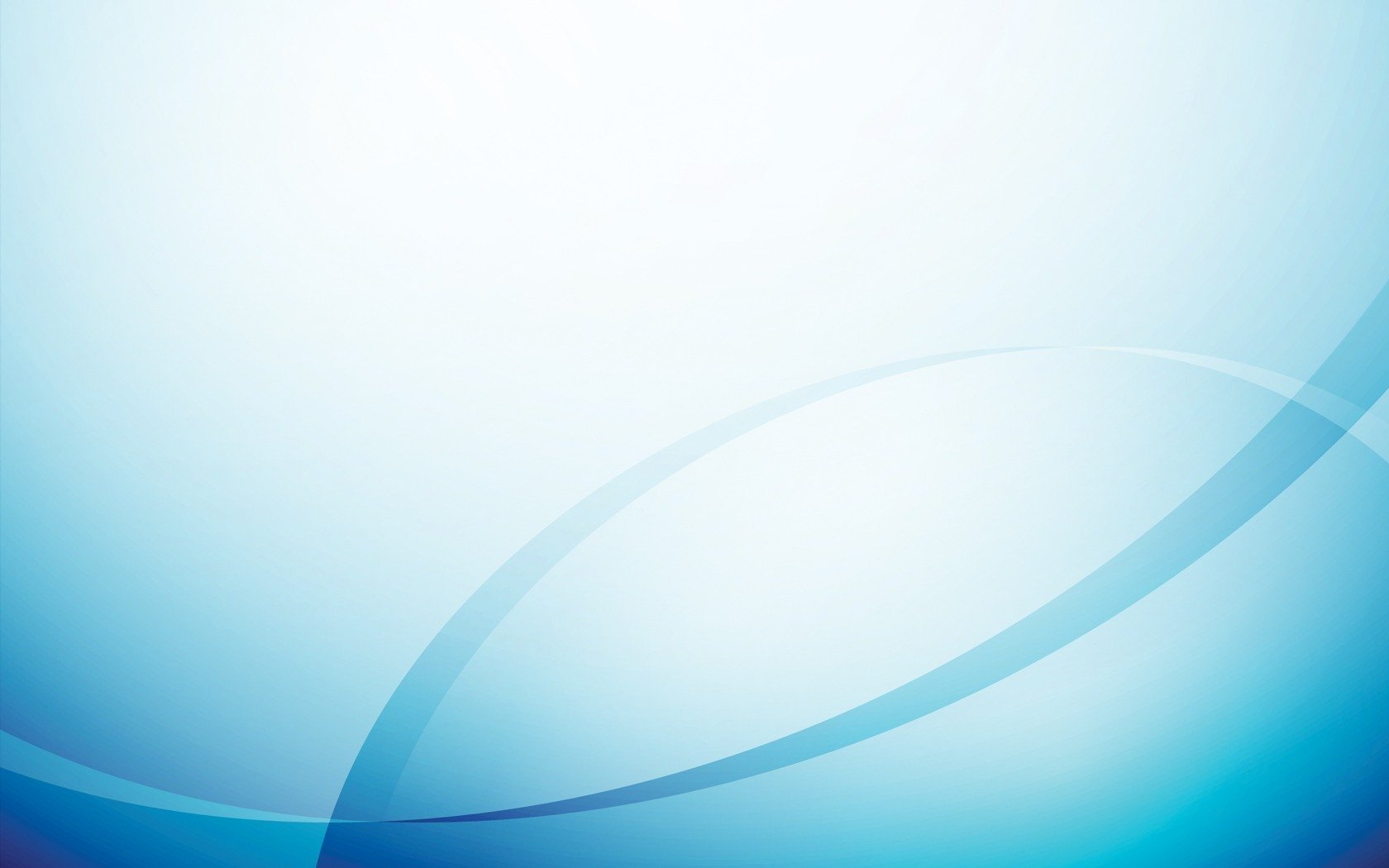 Участие в инновационной (экспериментальной) деятельности
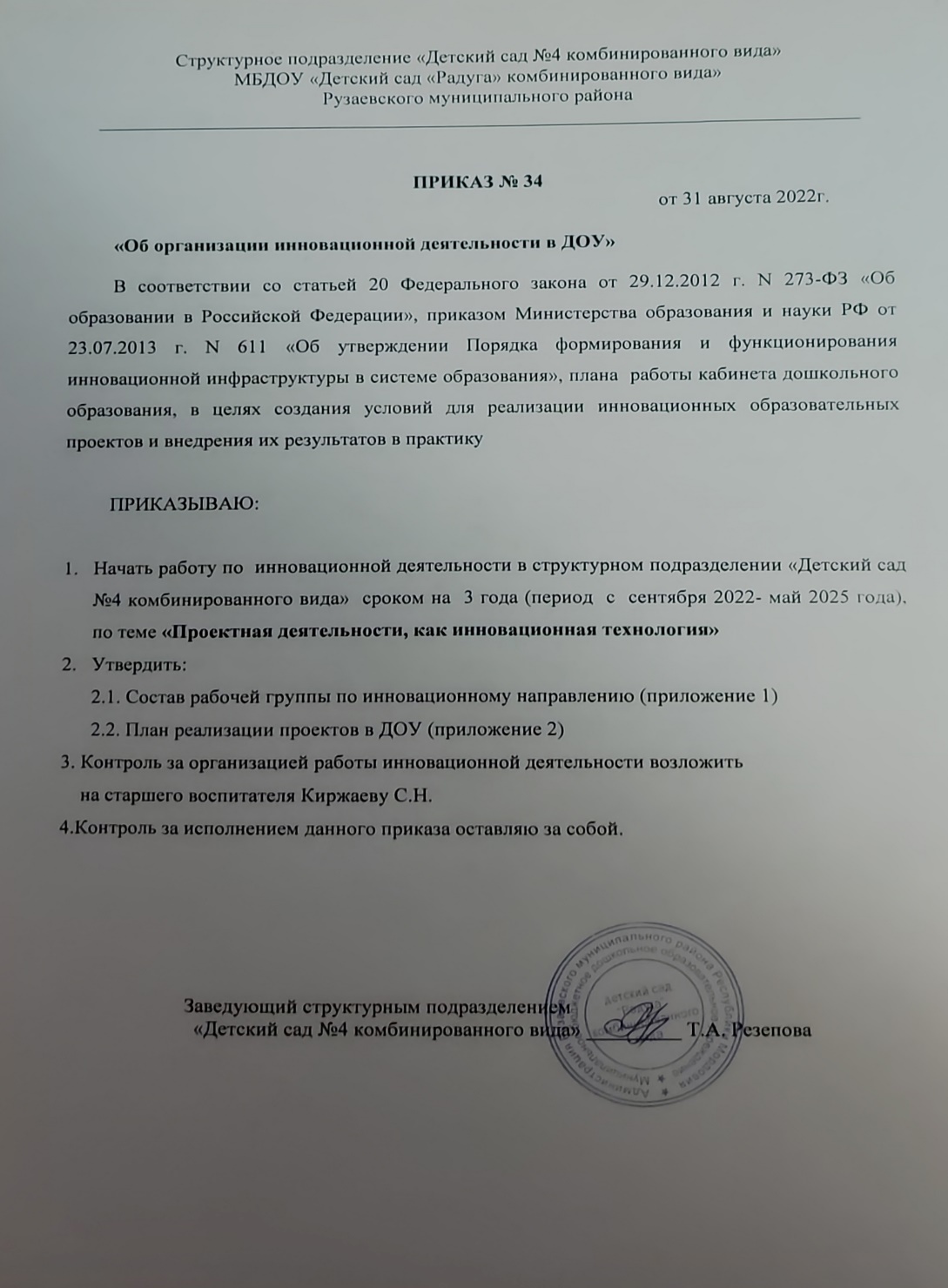 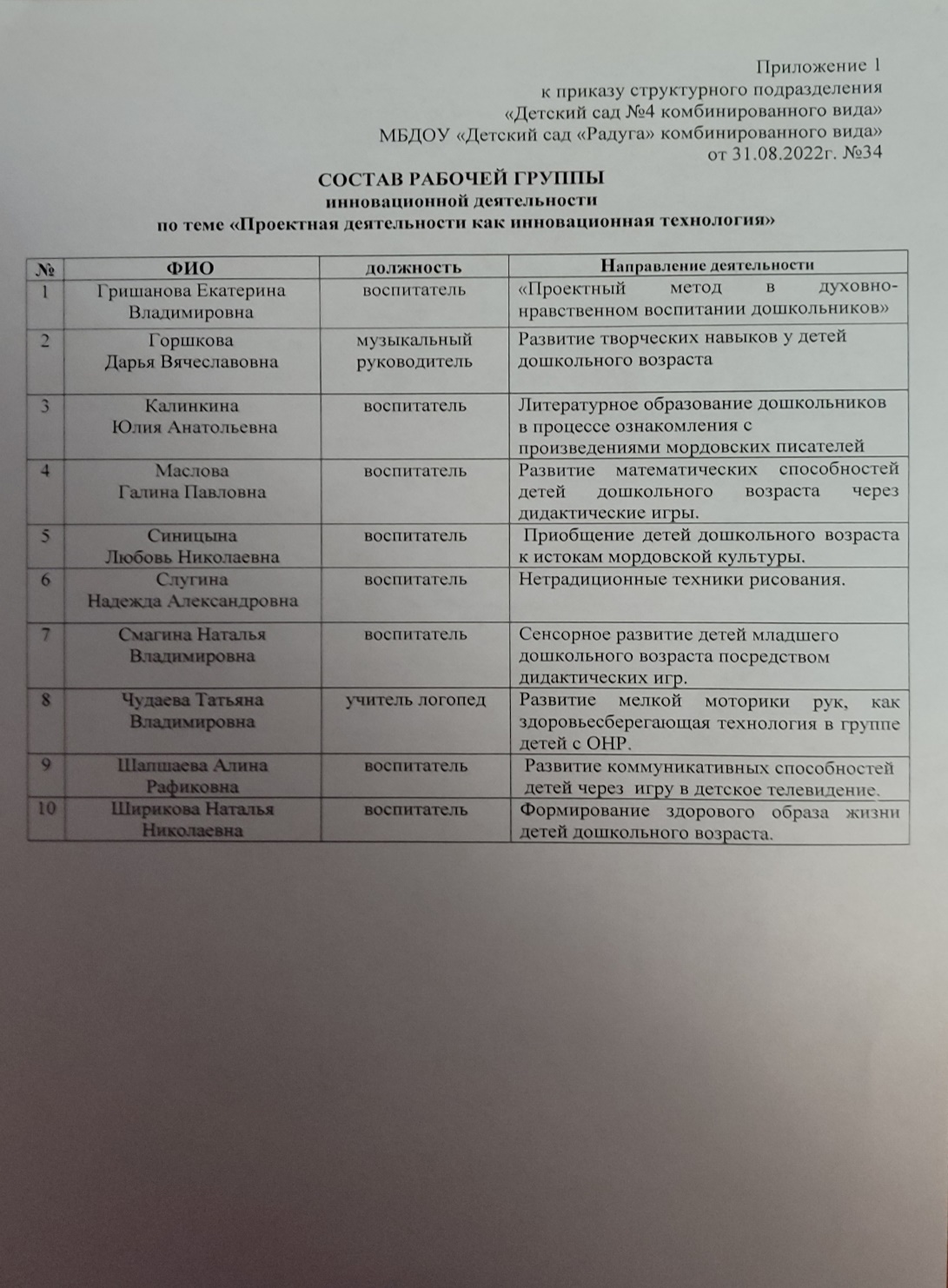 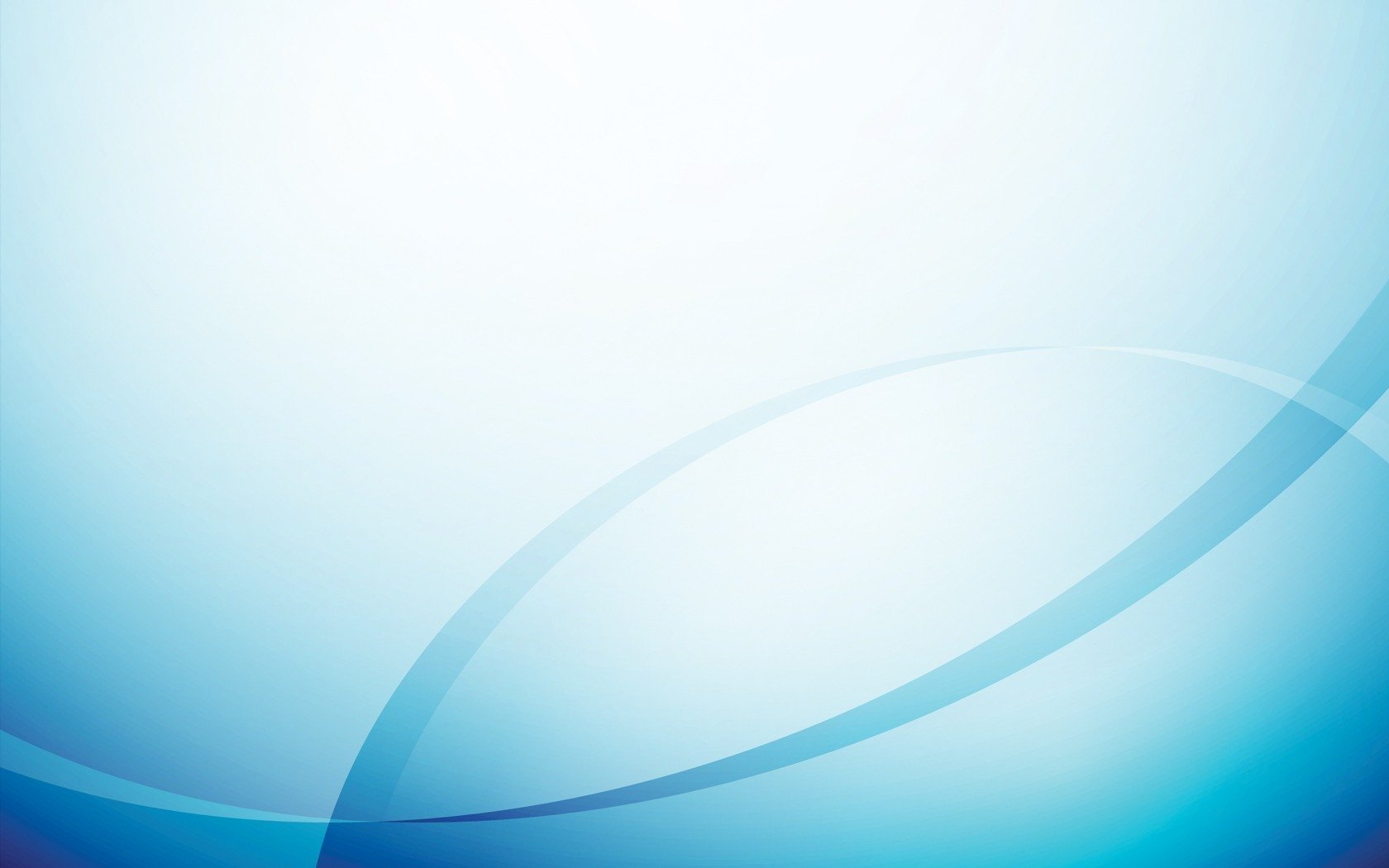 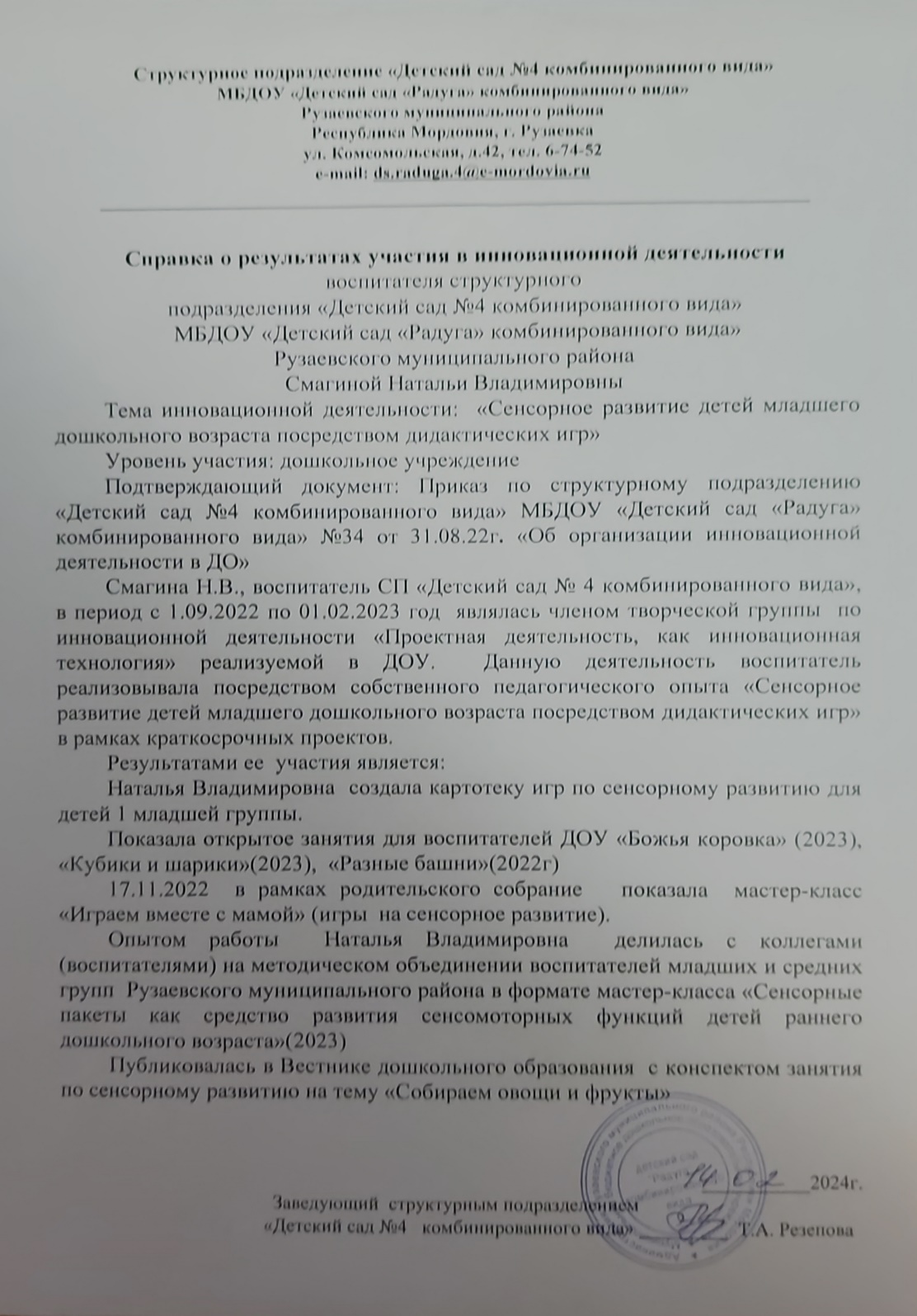 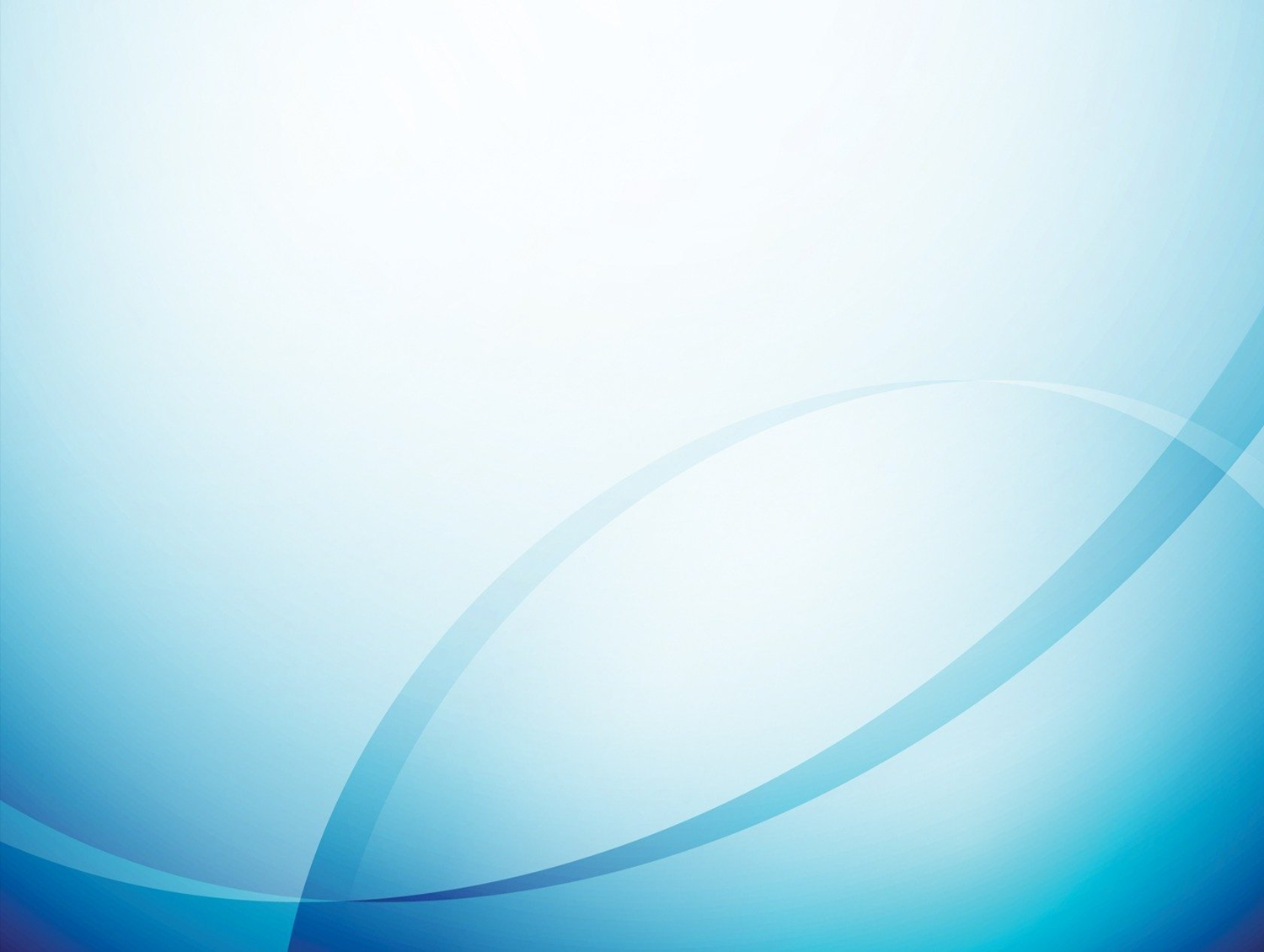 Наличие публикаций, включая Интернет-публикации
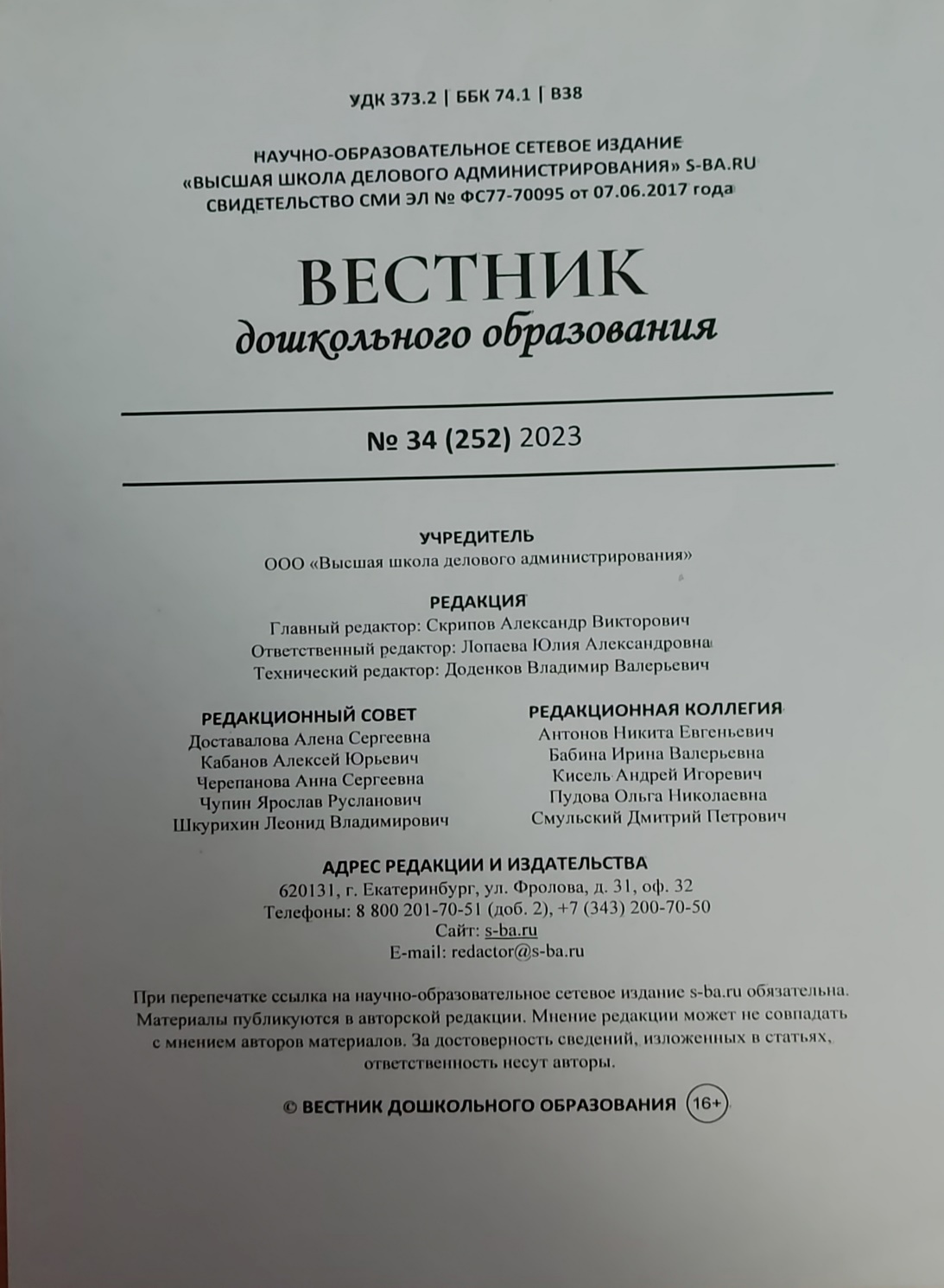 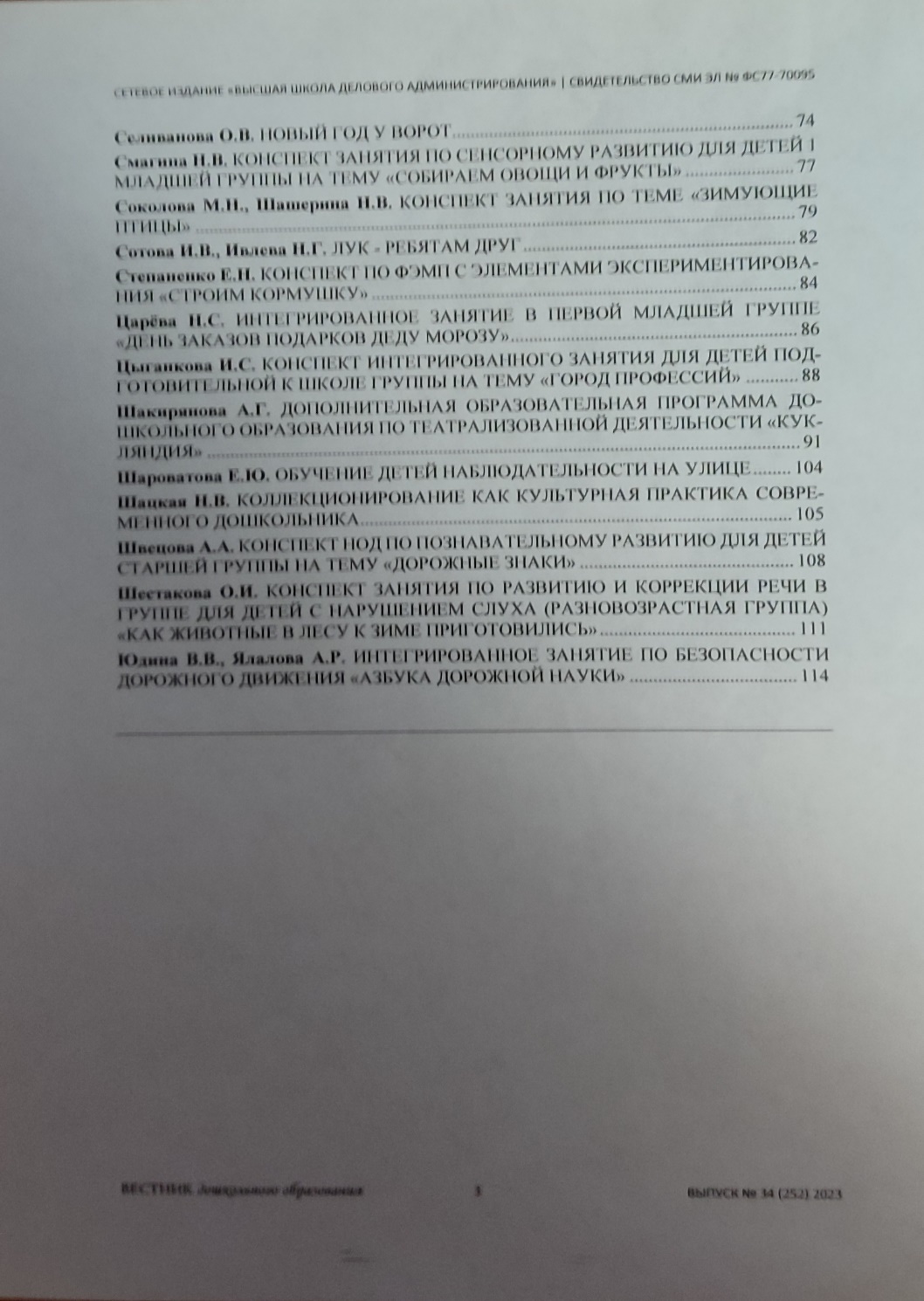 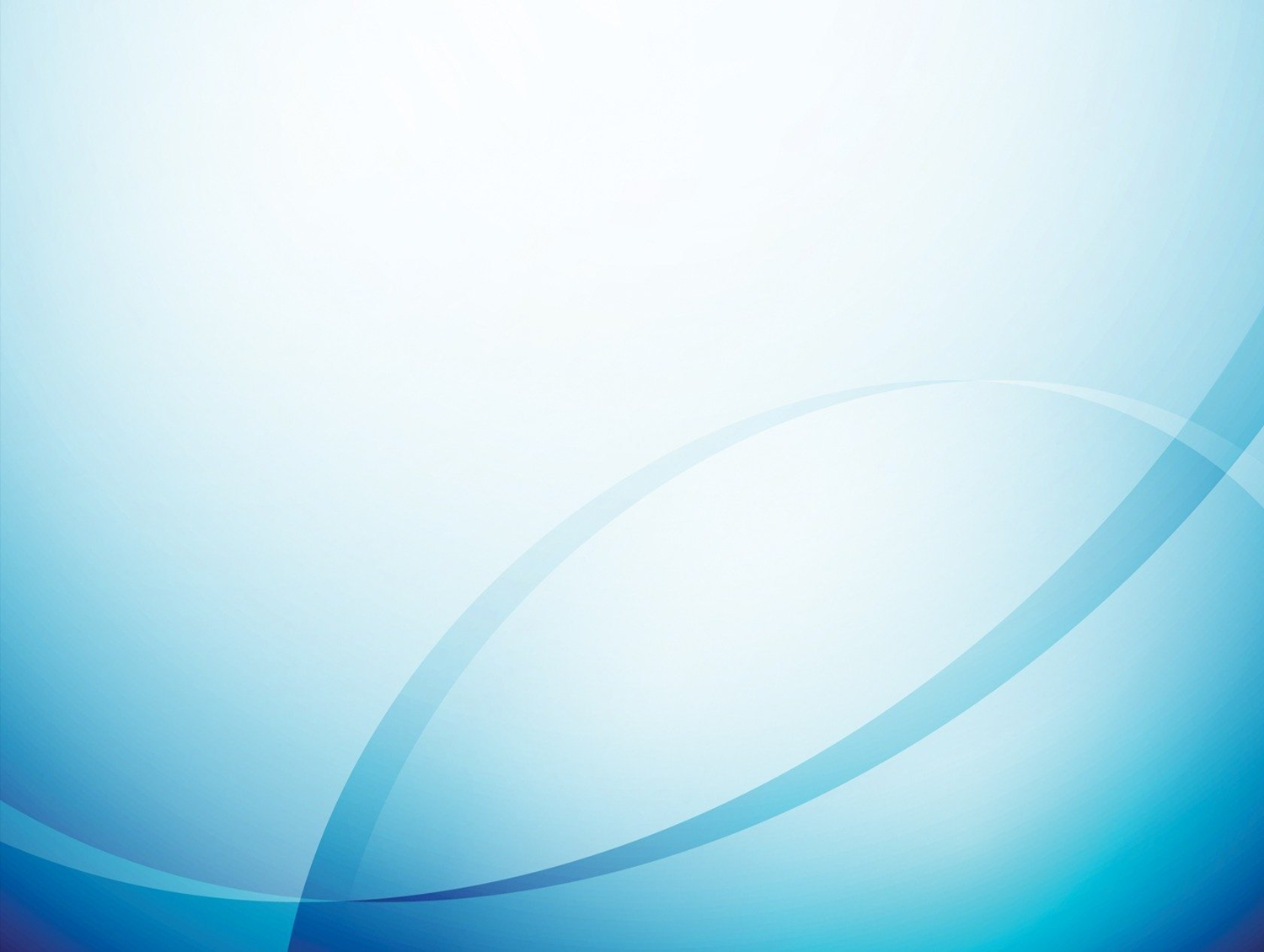 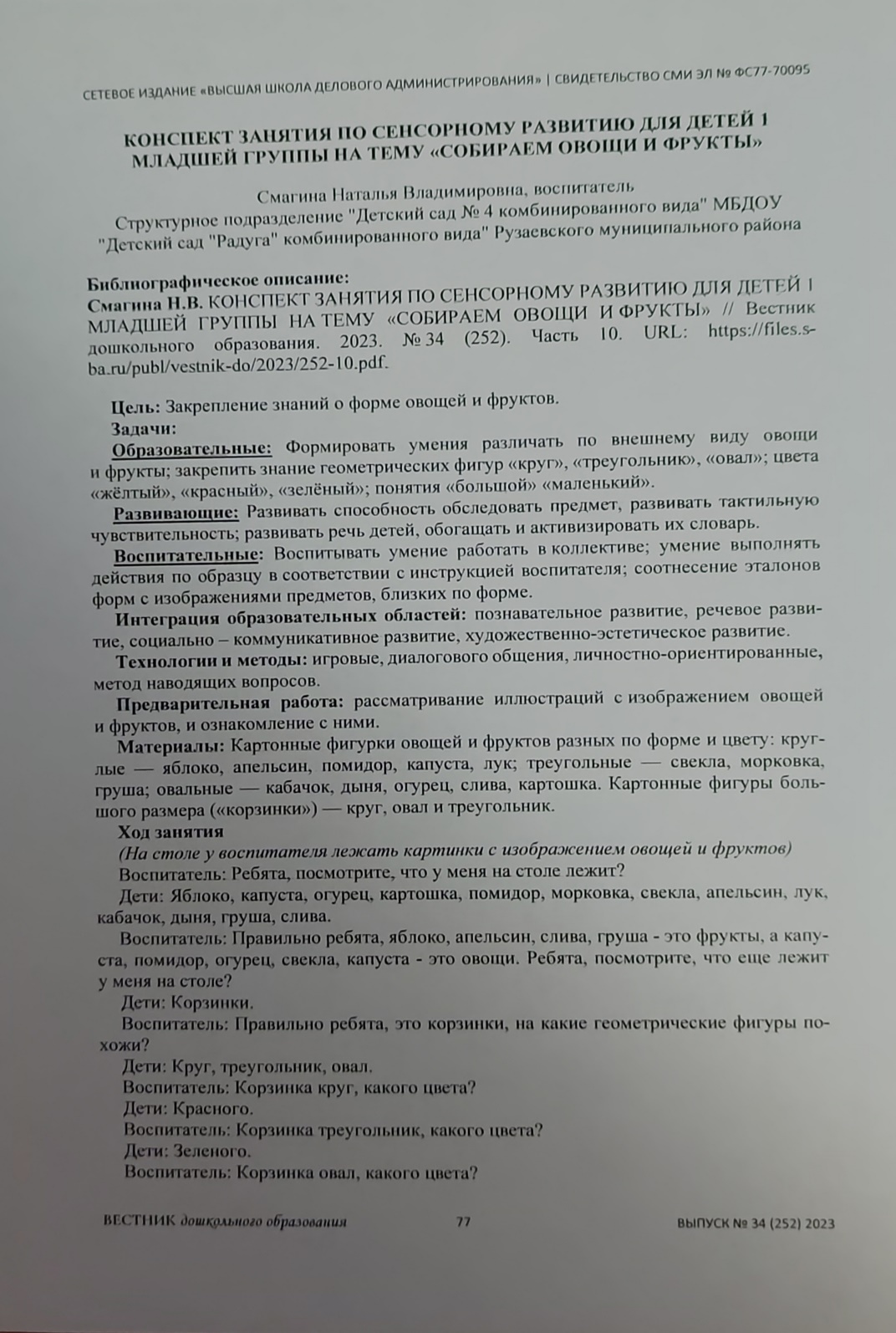 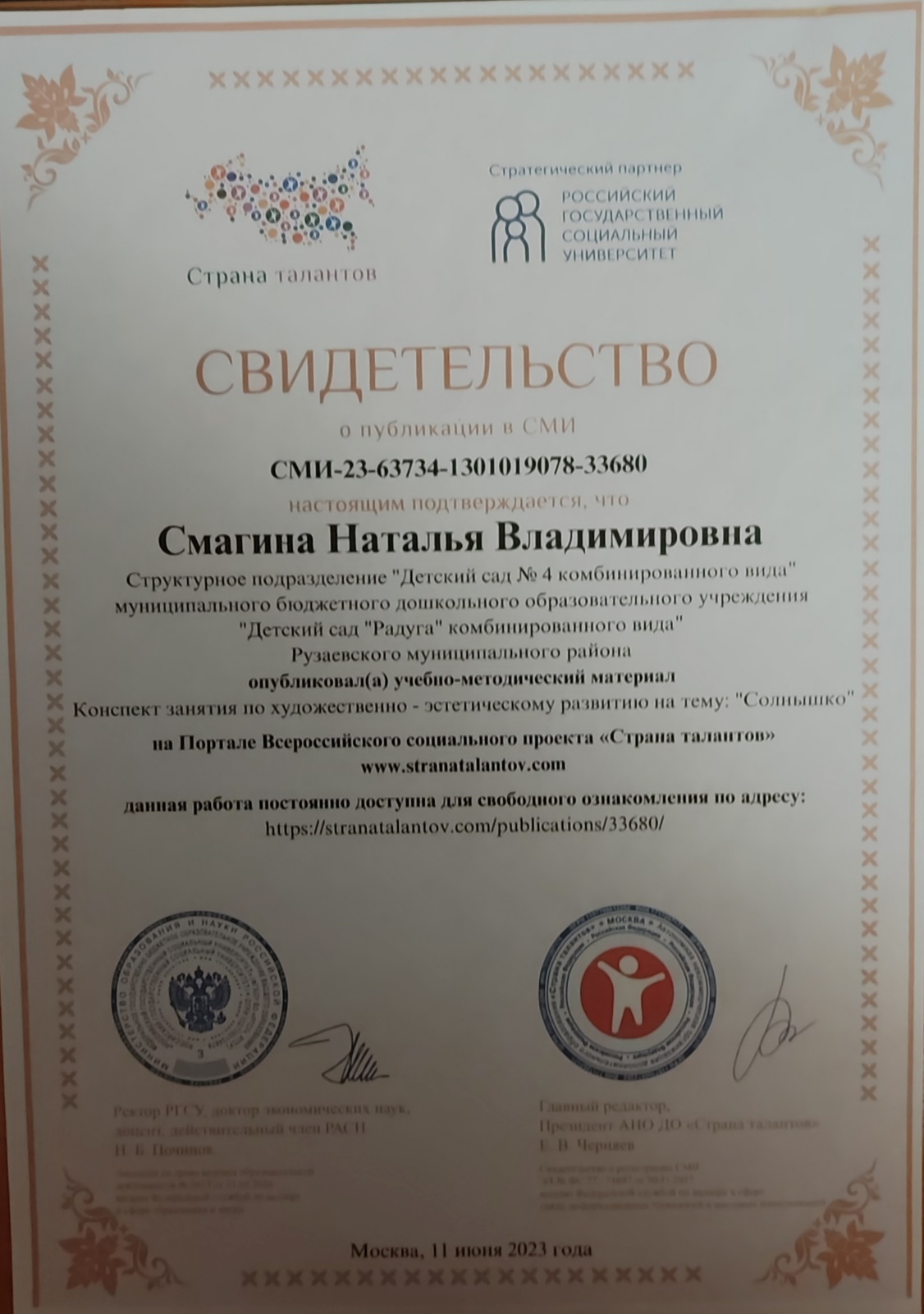 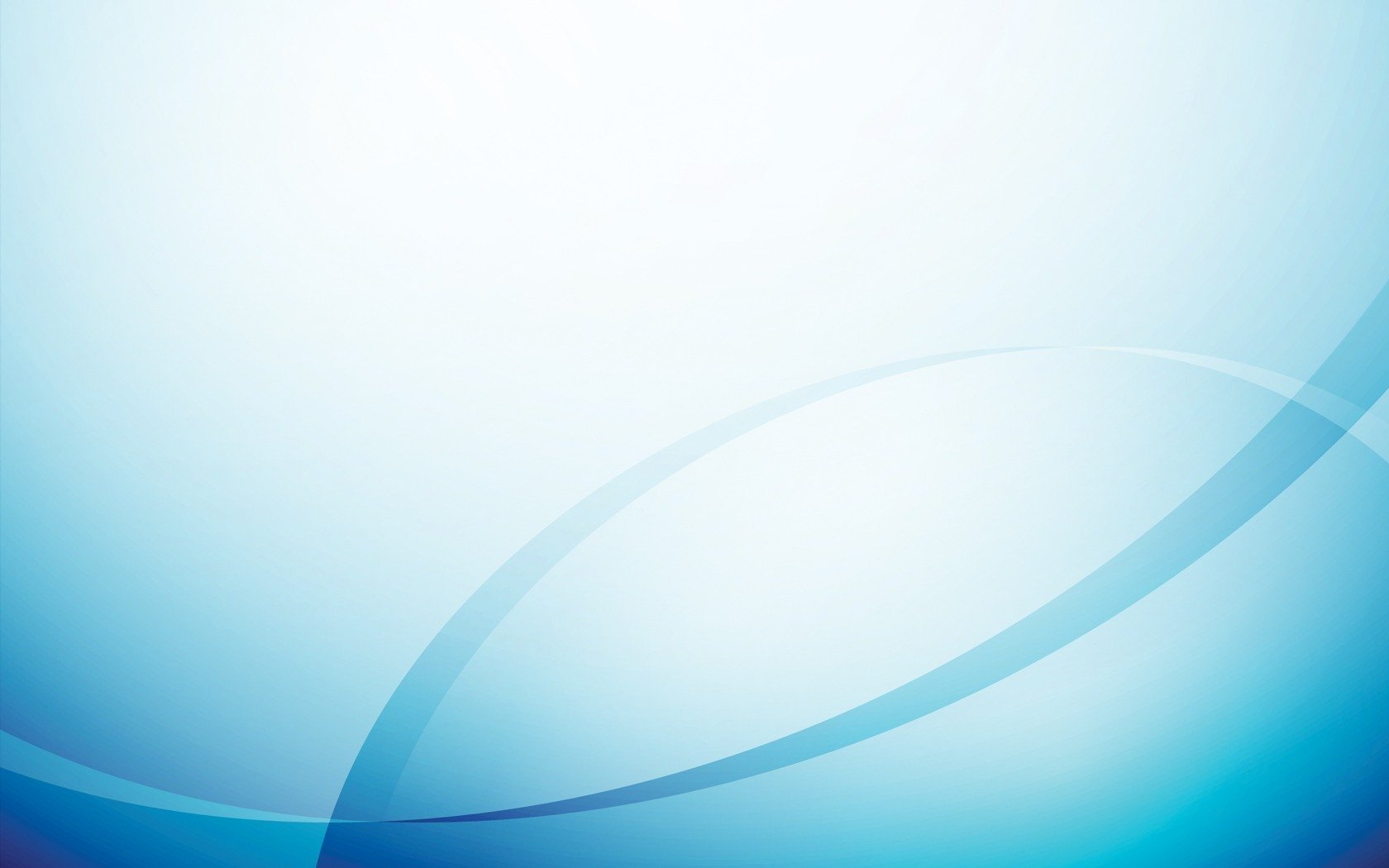 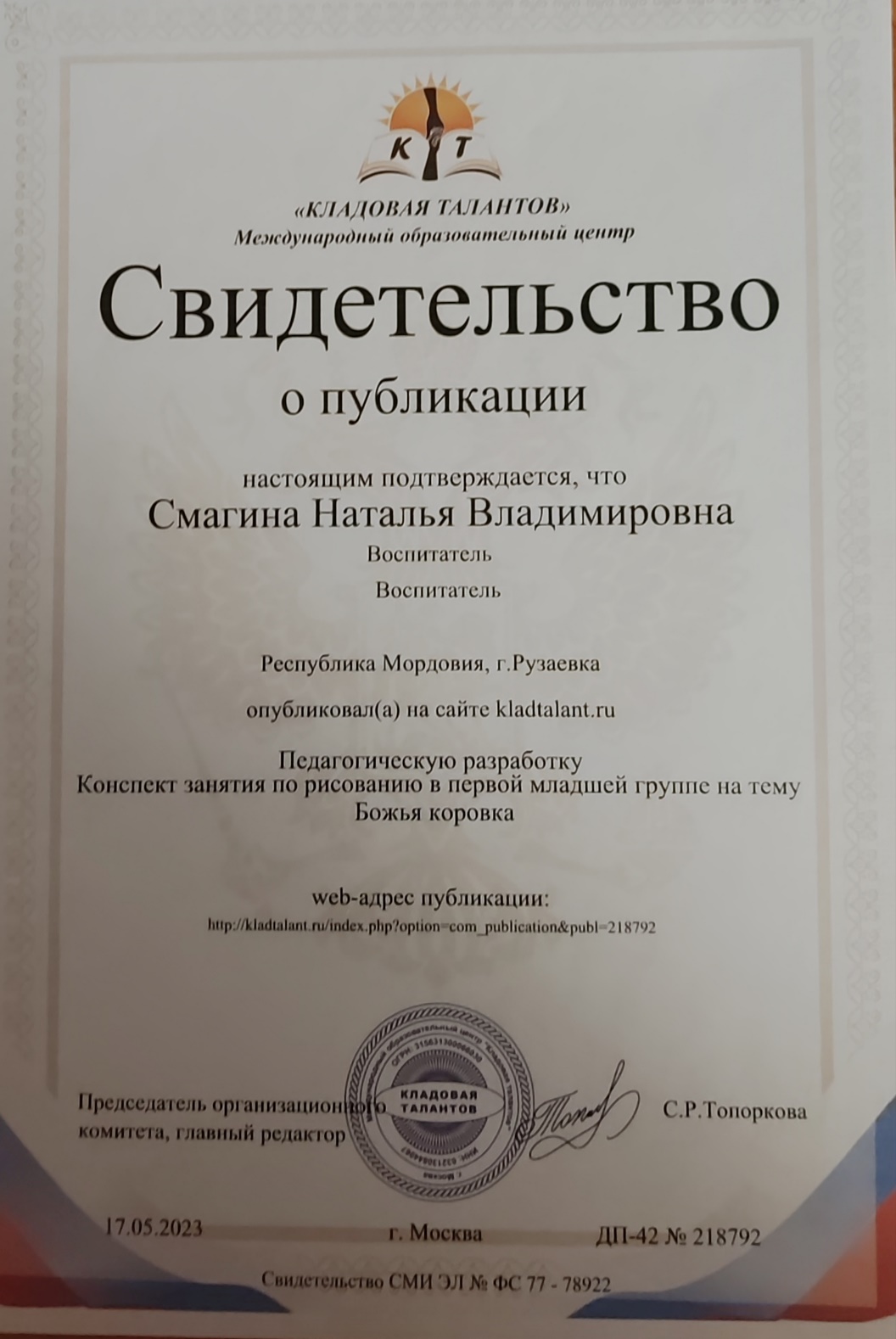 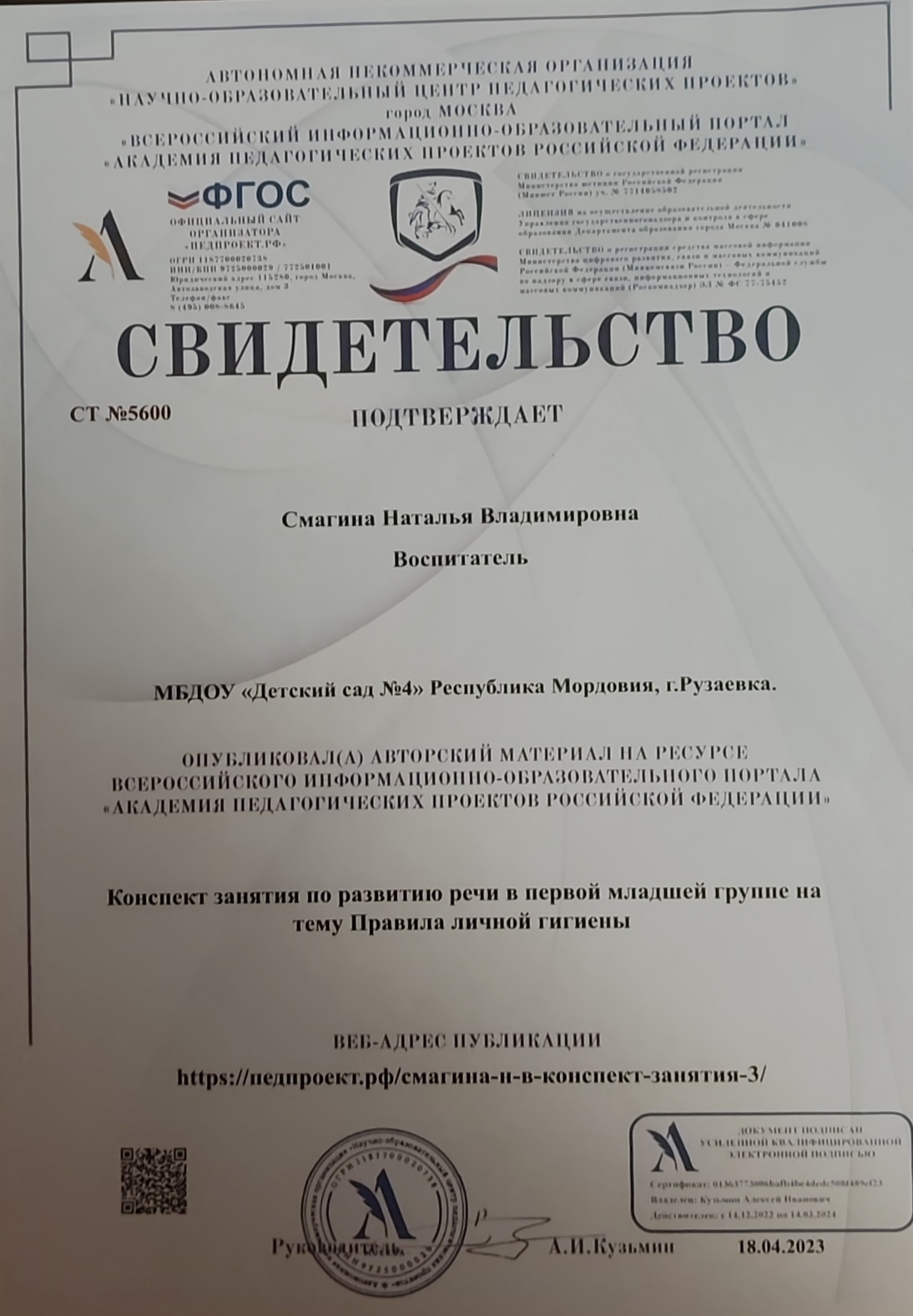 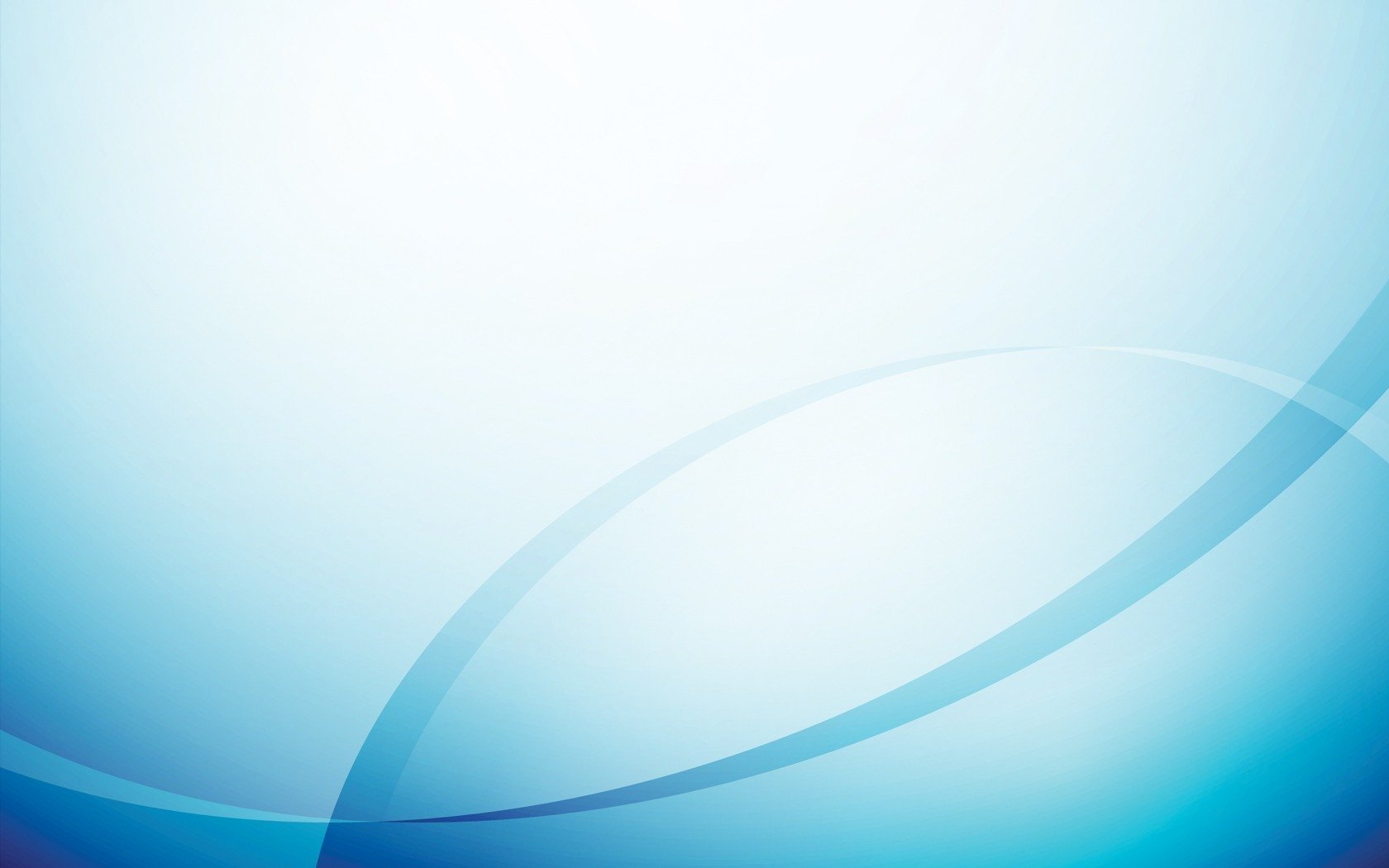 Результаты  участия воспитанников в конкурсах, выставках, турнирах, соревнованиях, акциях, фестивалях
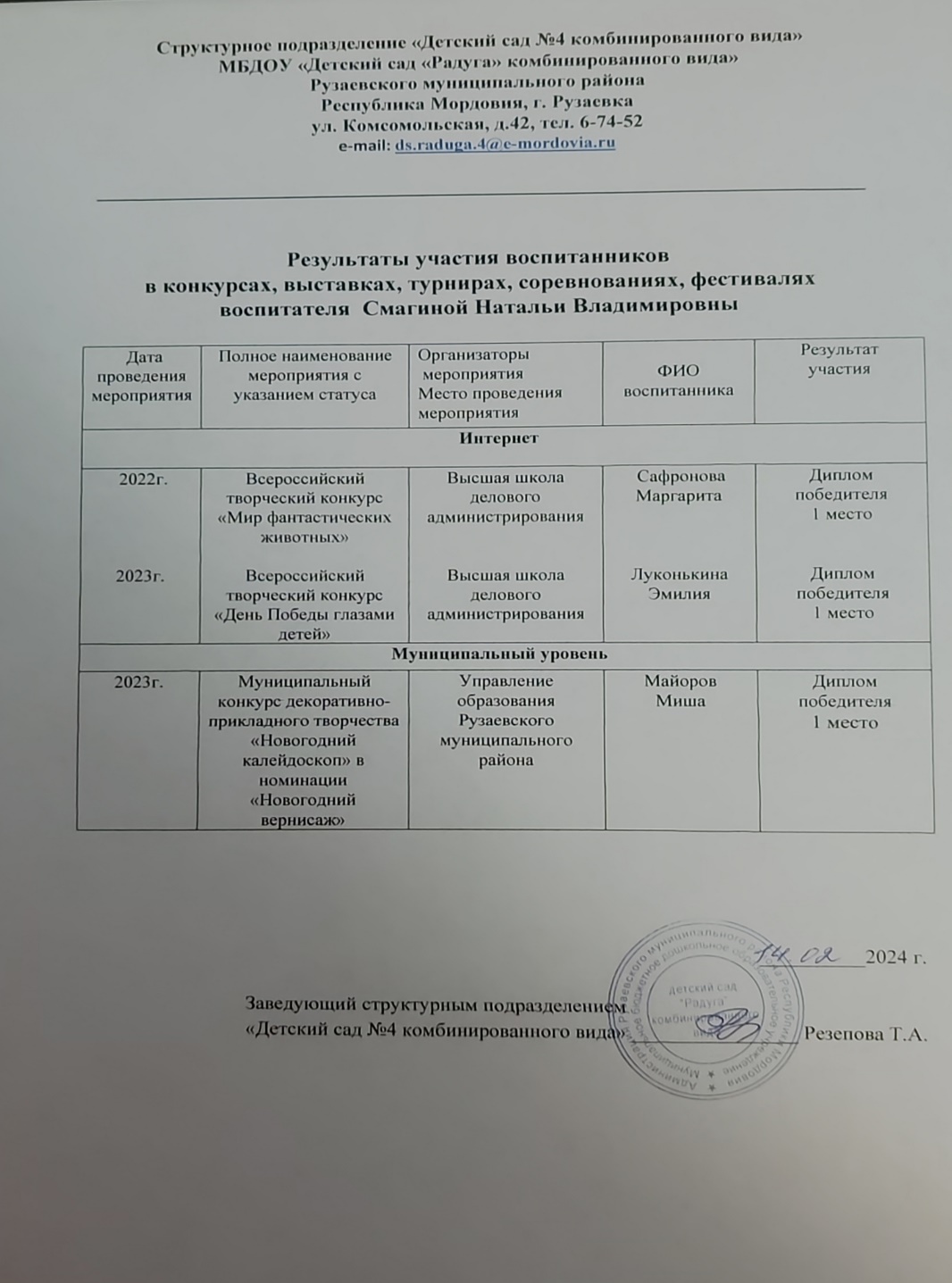 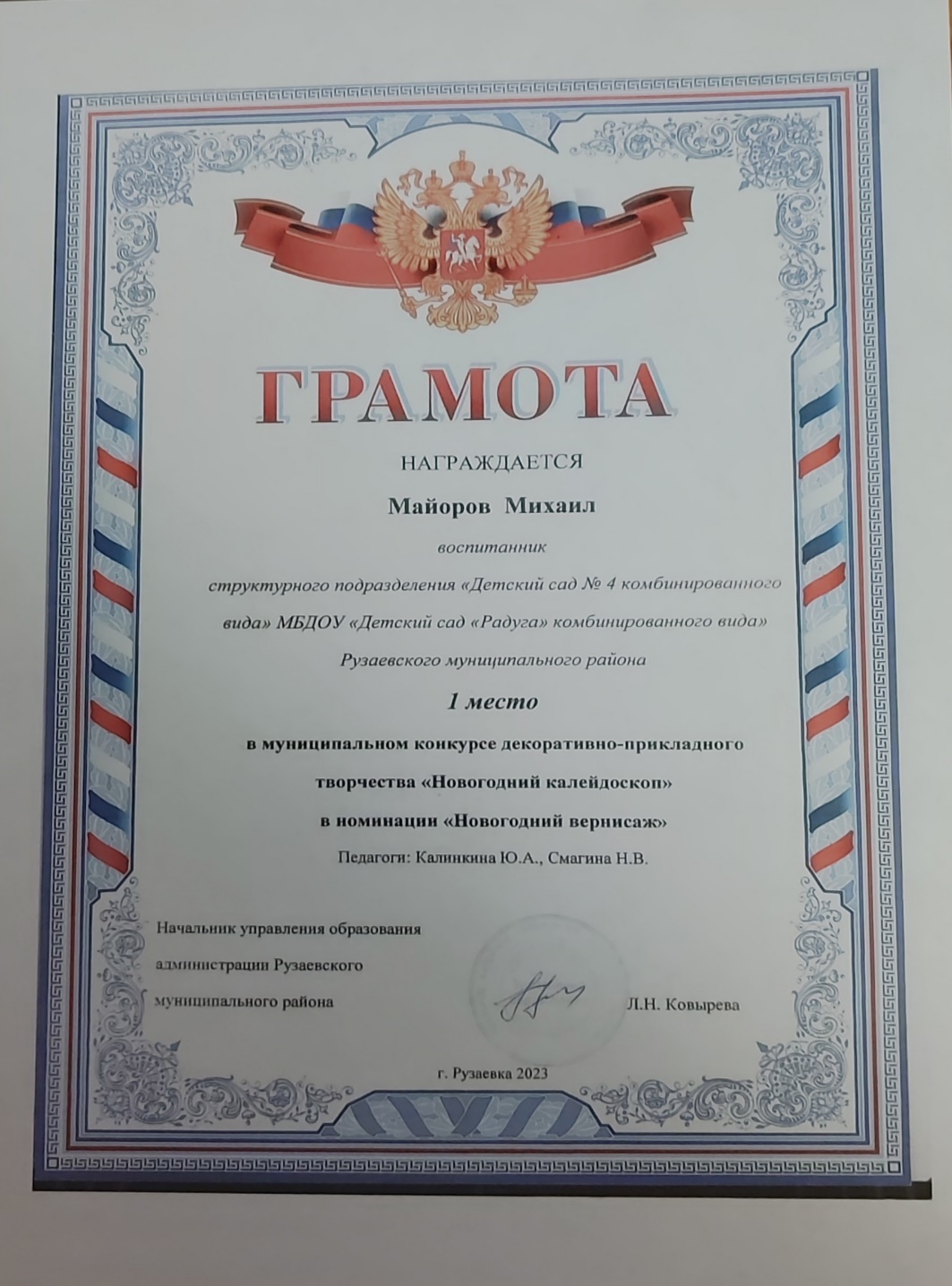 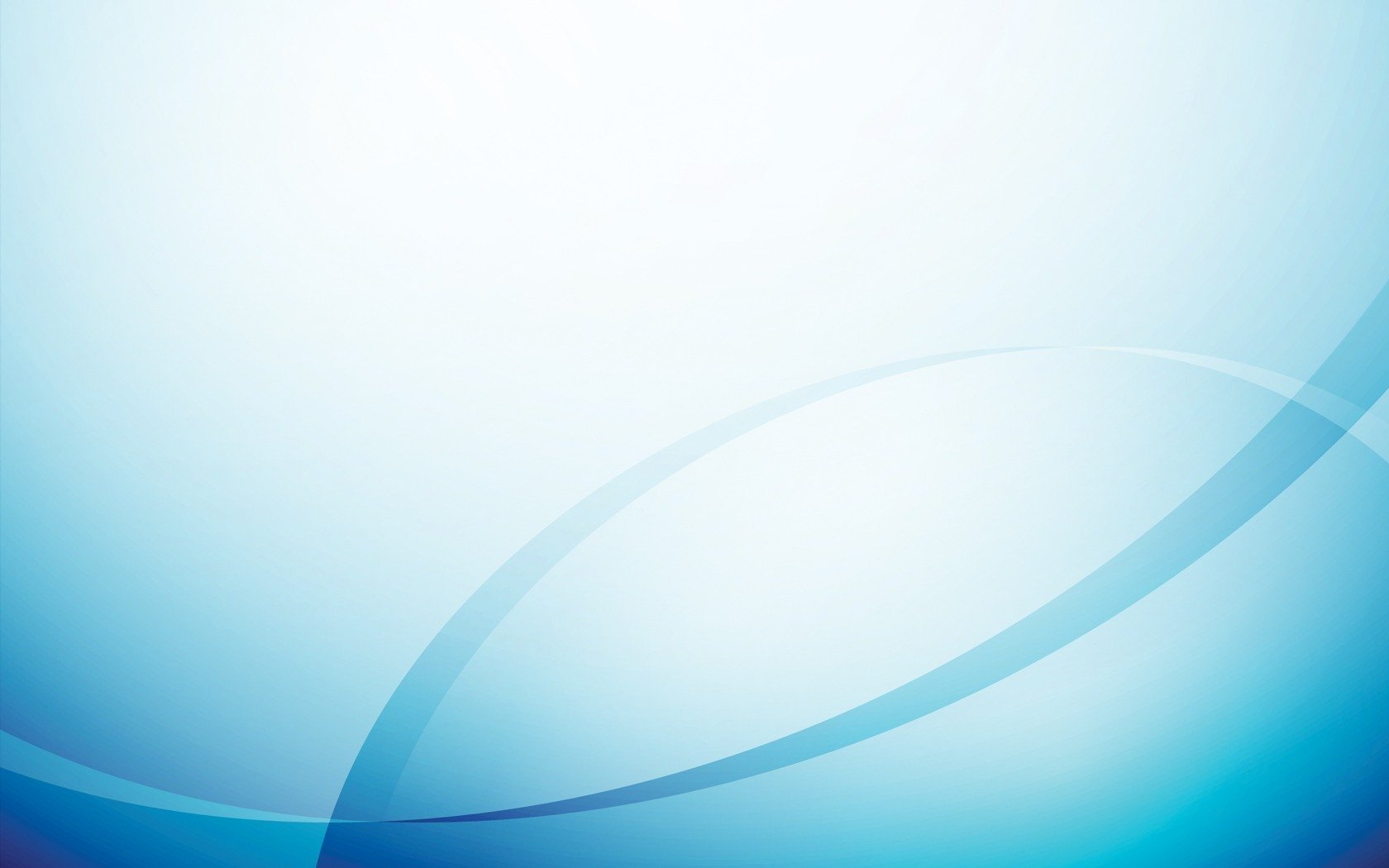 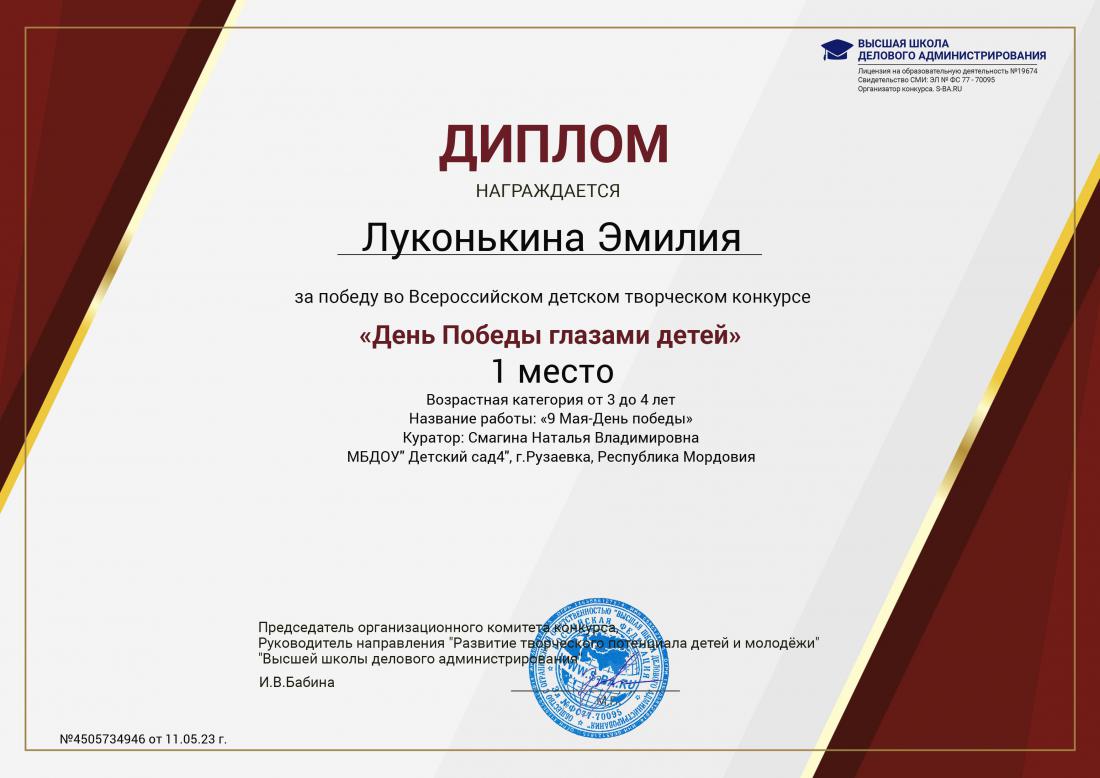 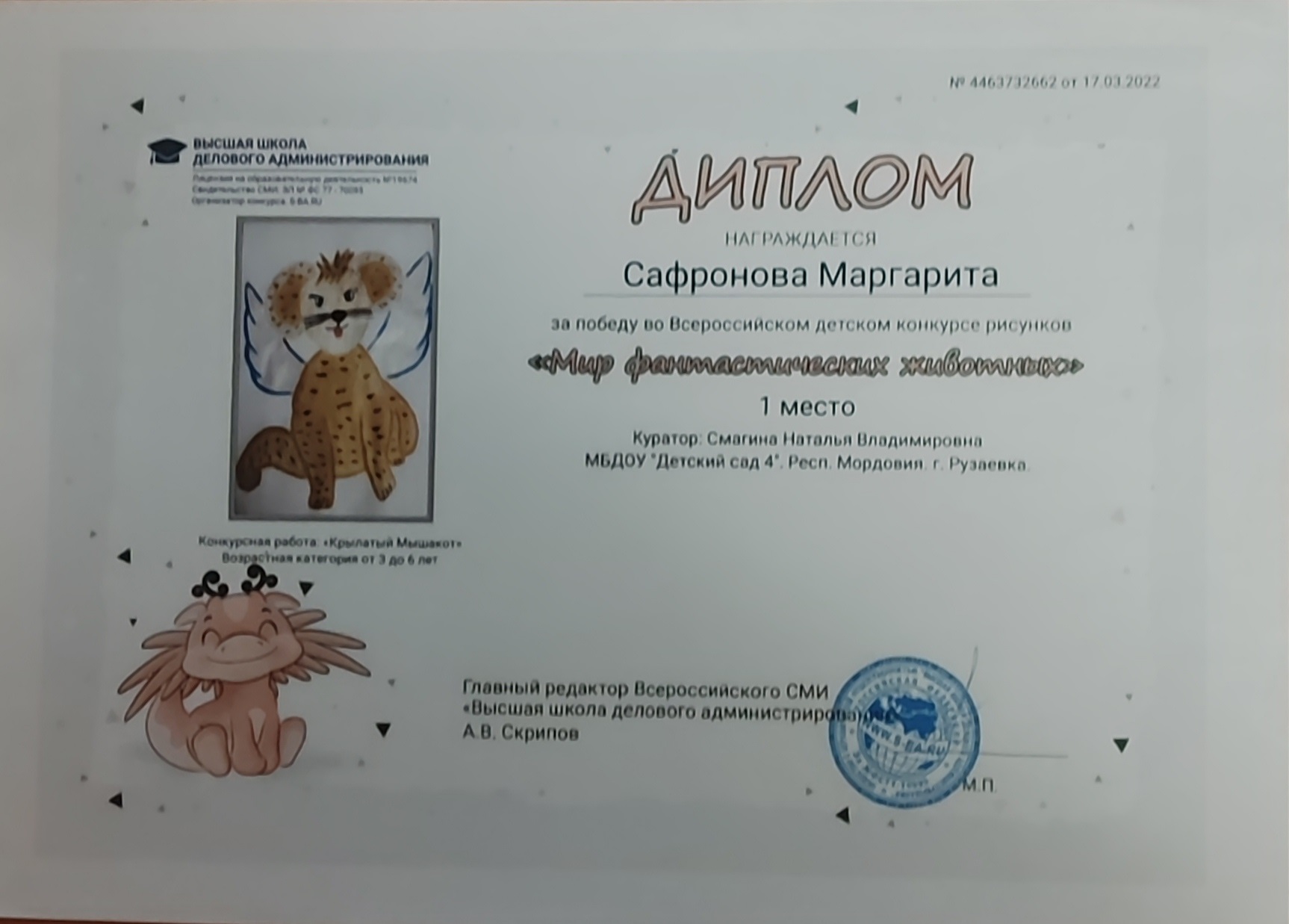 Выступления  на заседаниях методических советов, научно-практических конференциях, педагогических чтениях, семинарах, секциях, форумах
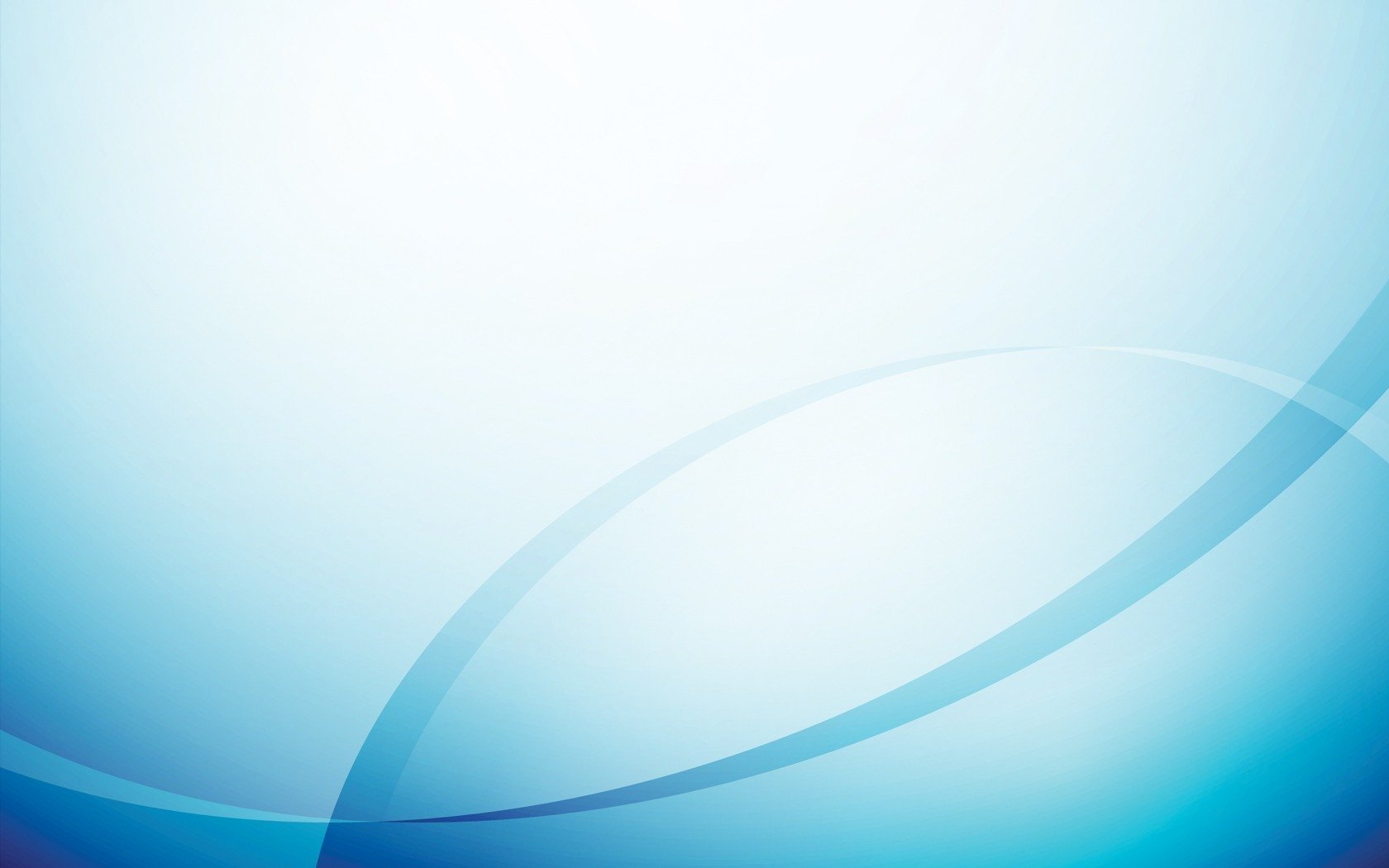 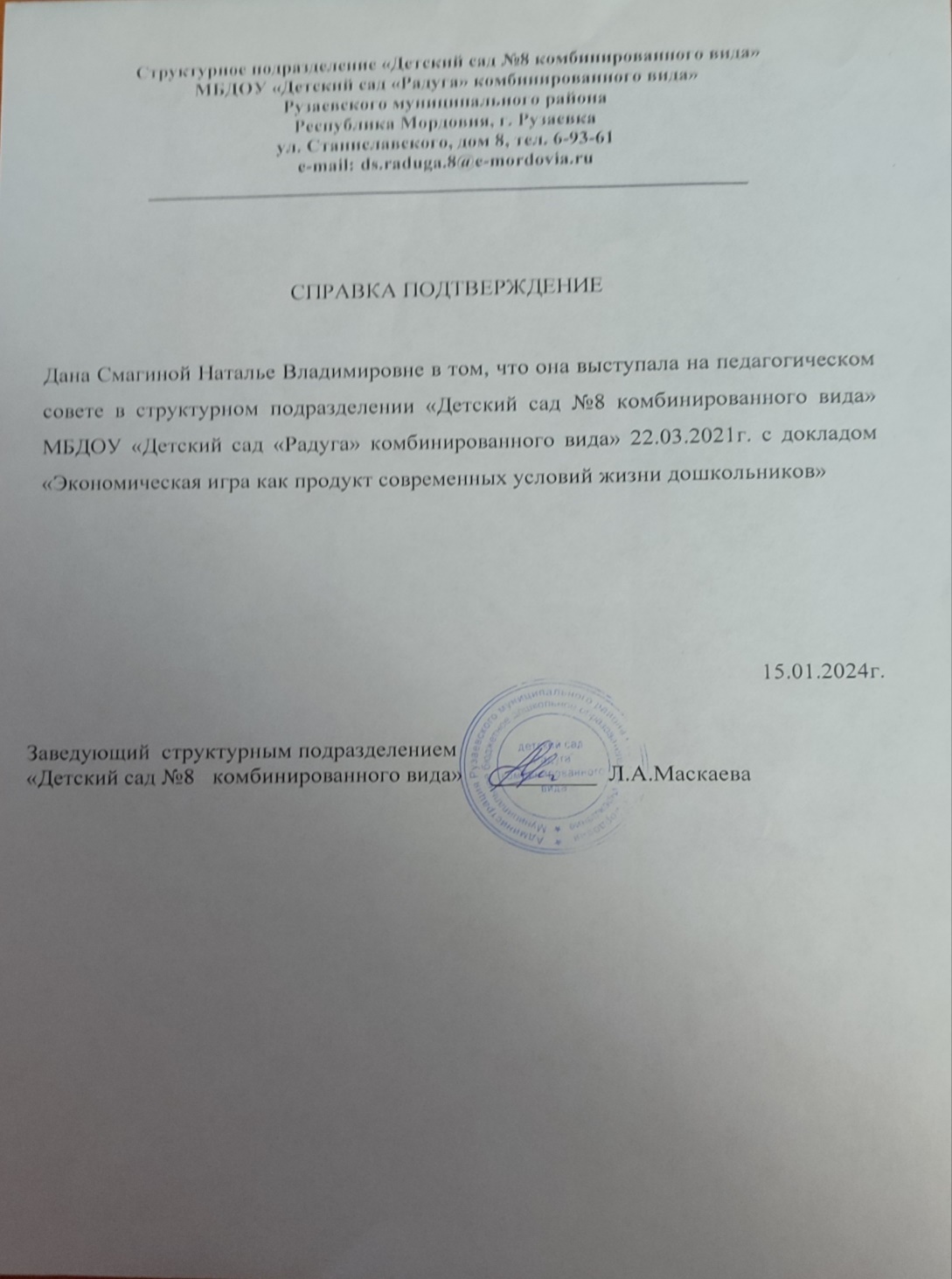 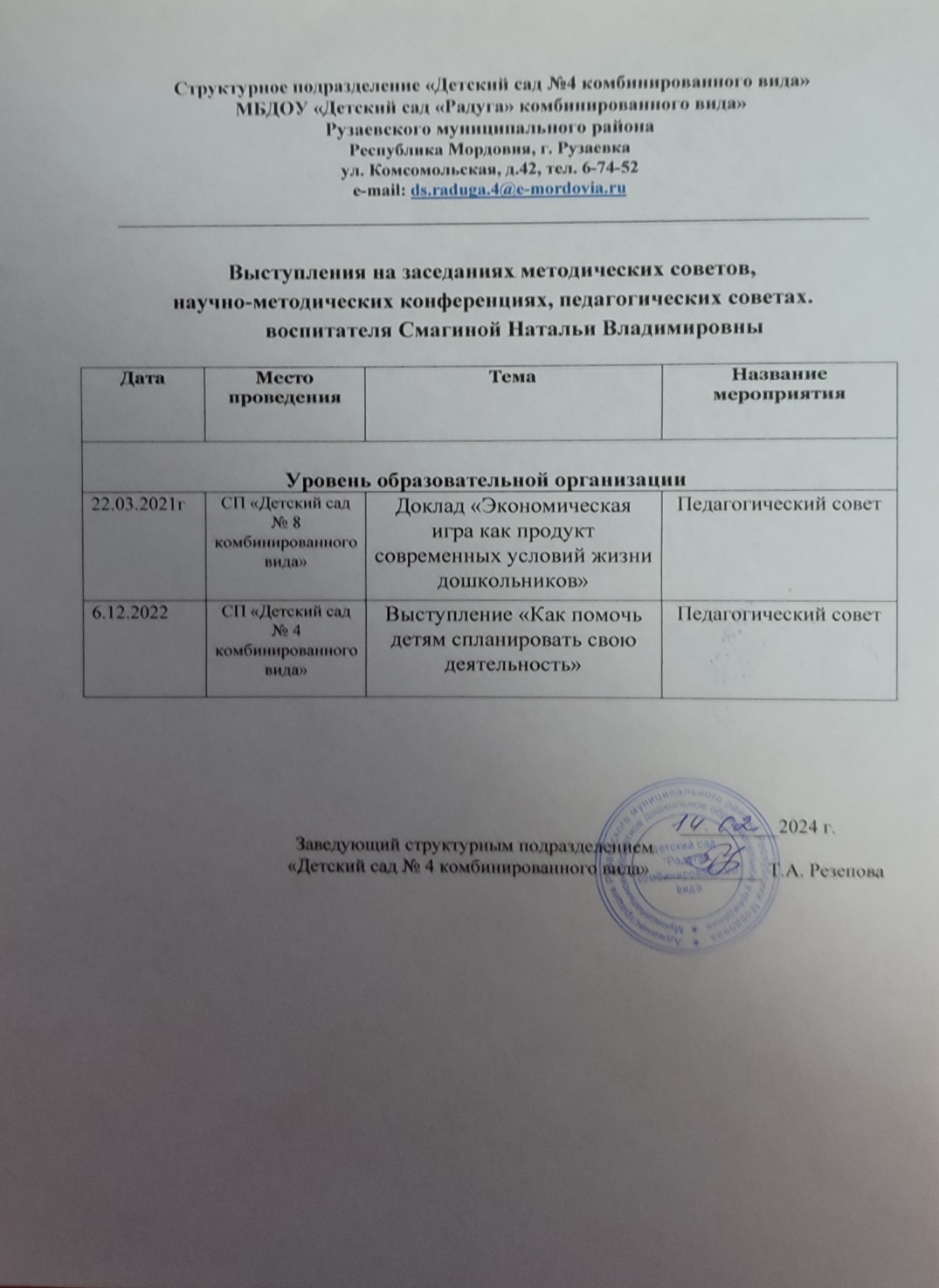 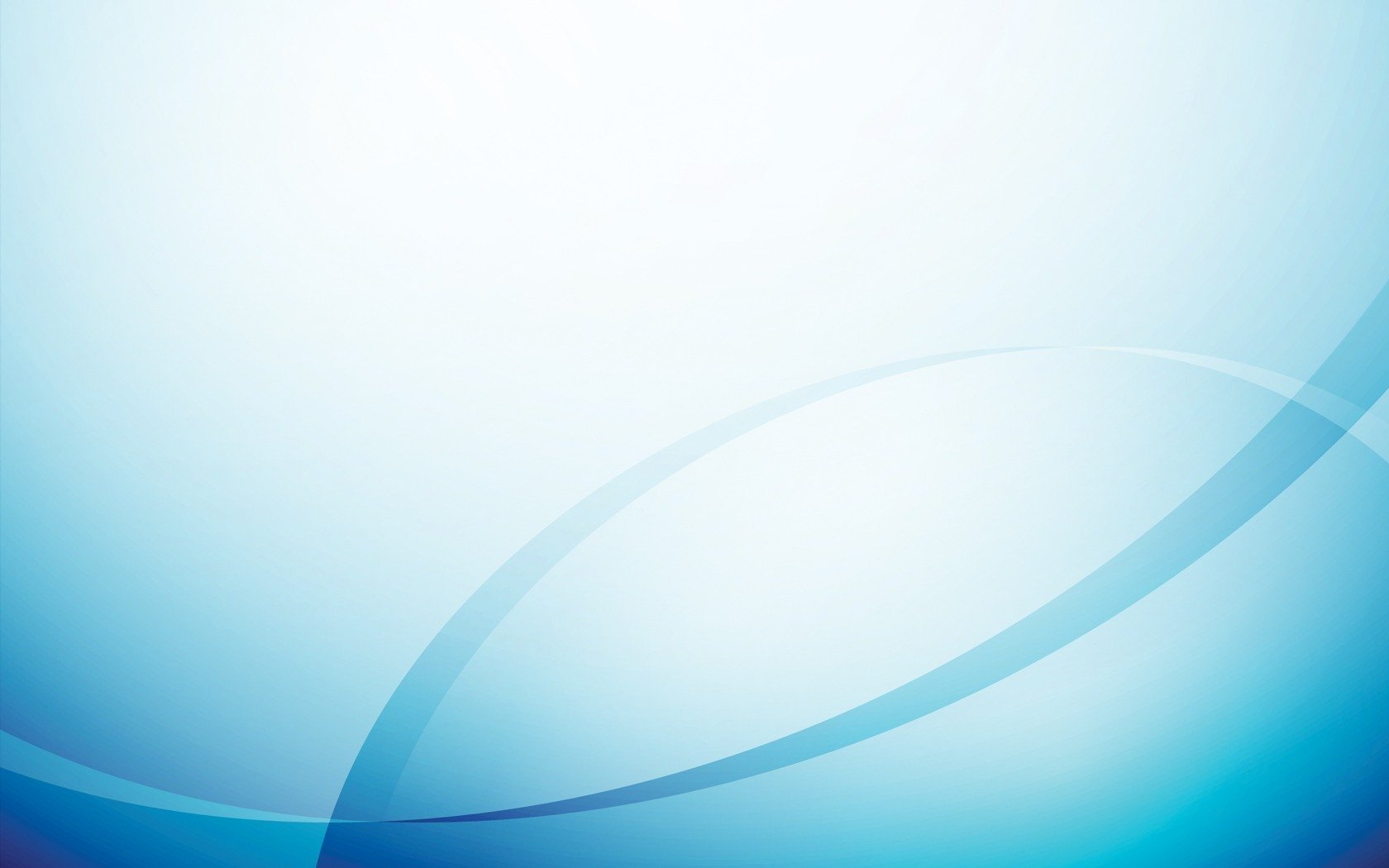 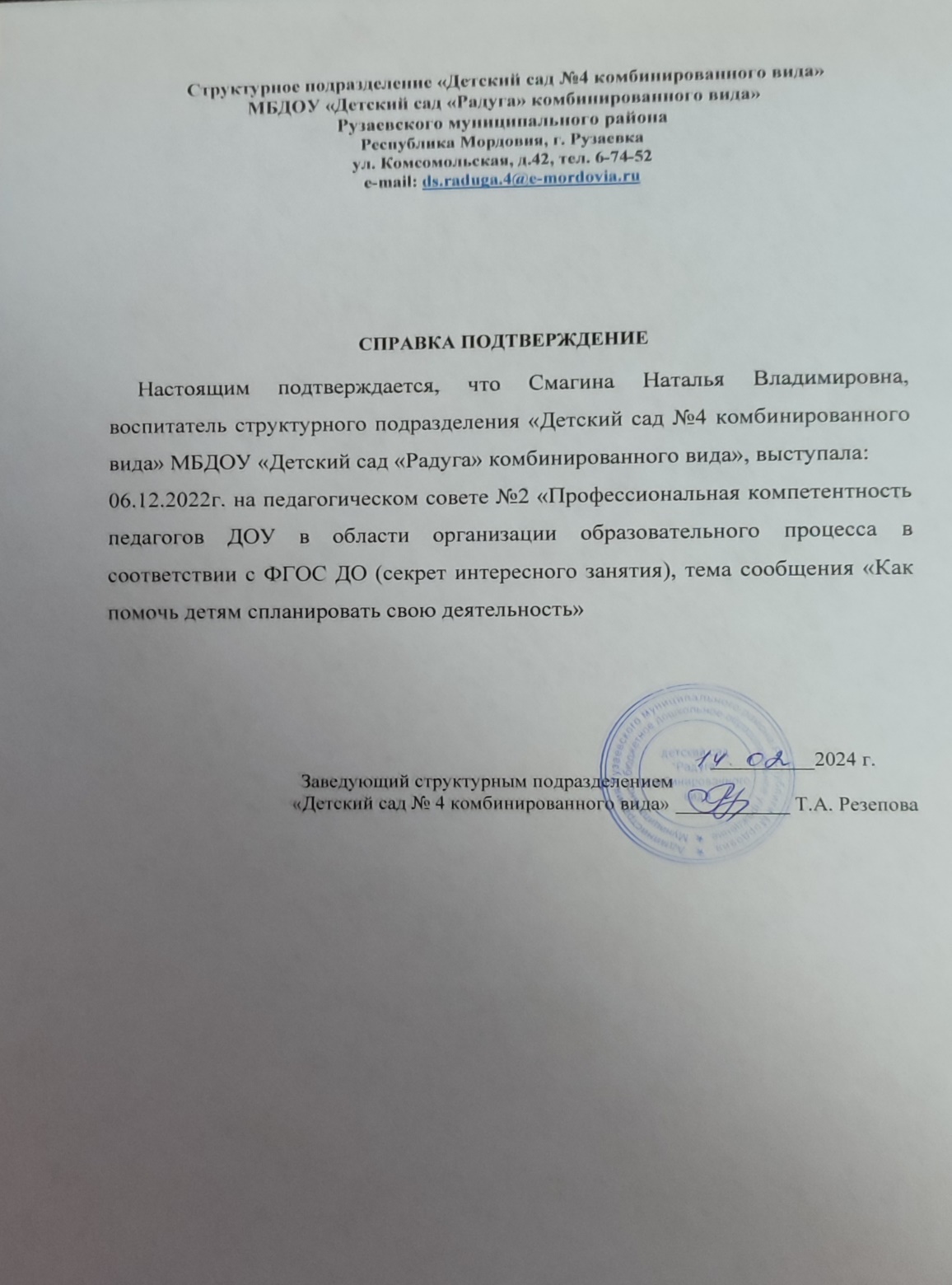 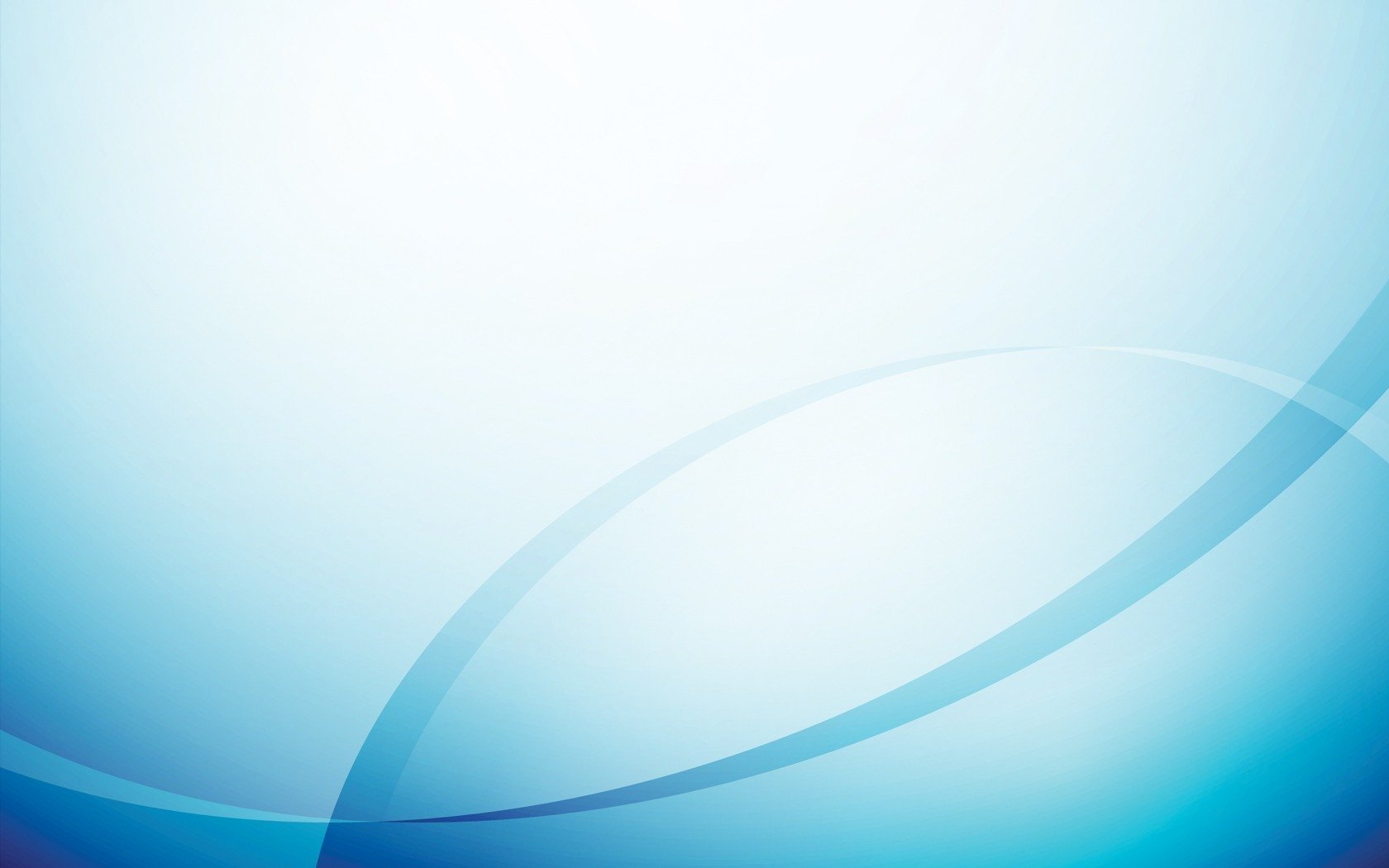 Проведение открытых занятий, мастер-классов, мероприятий.
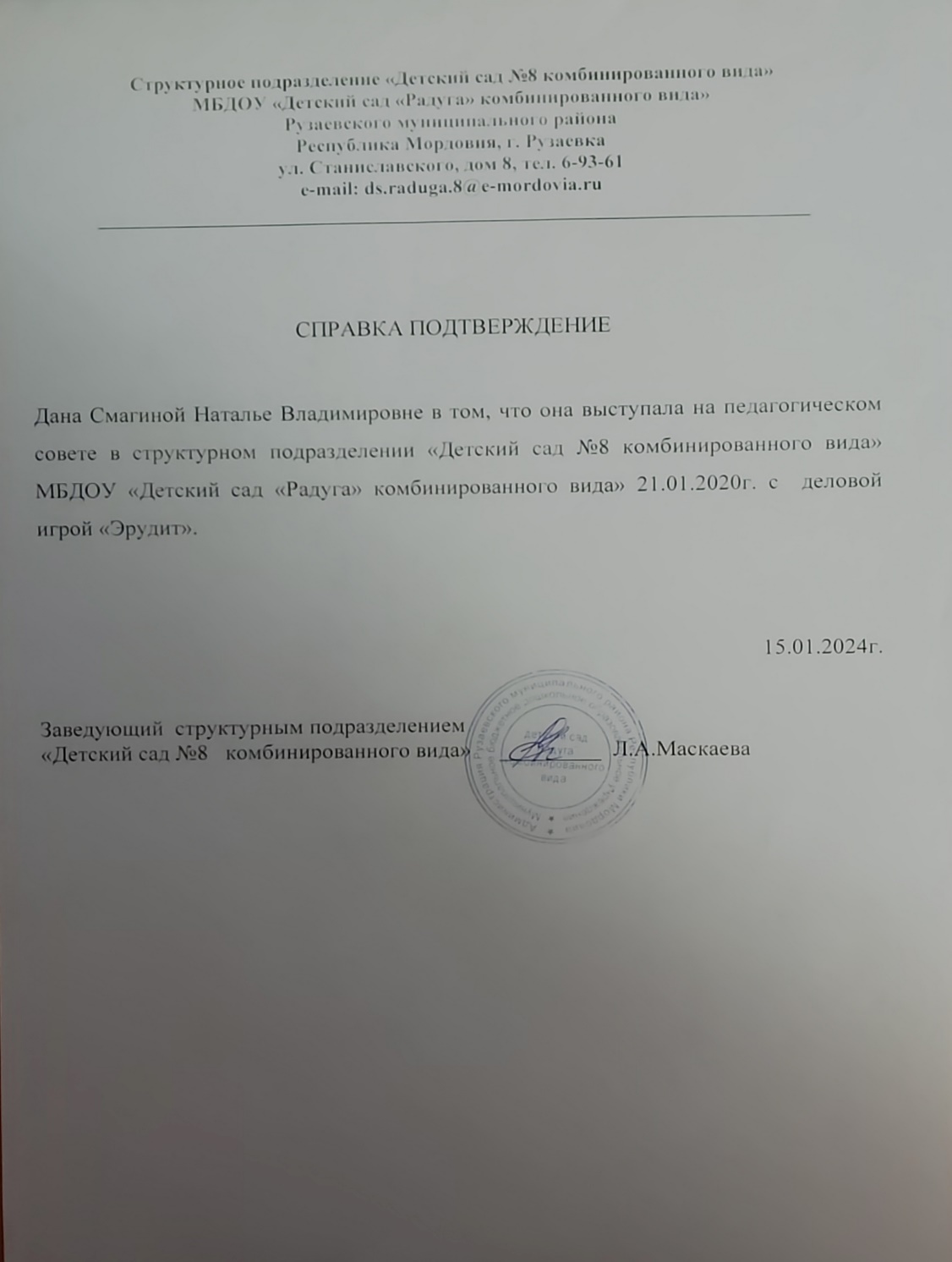 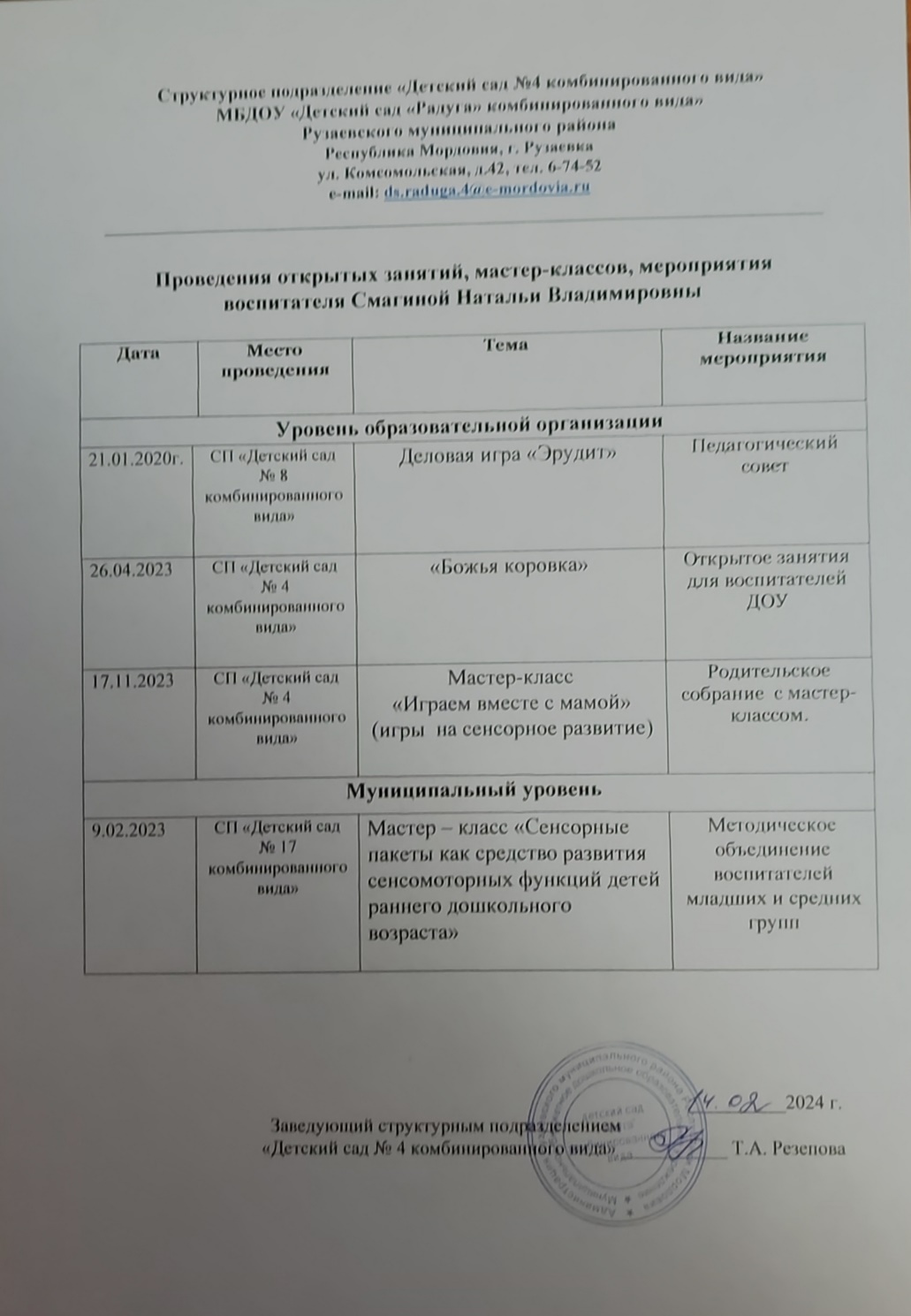 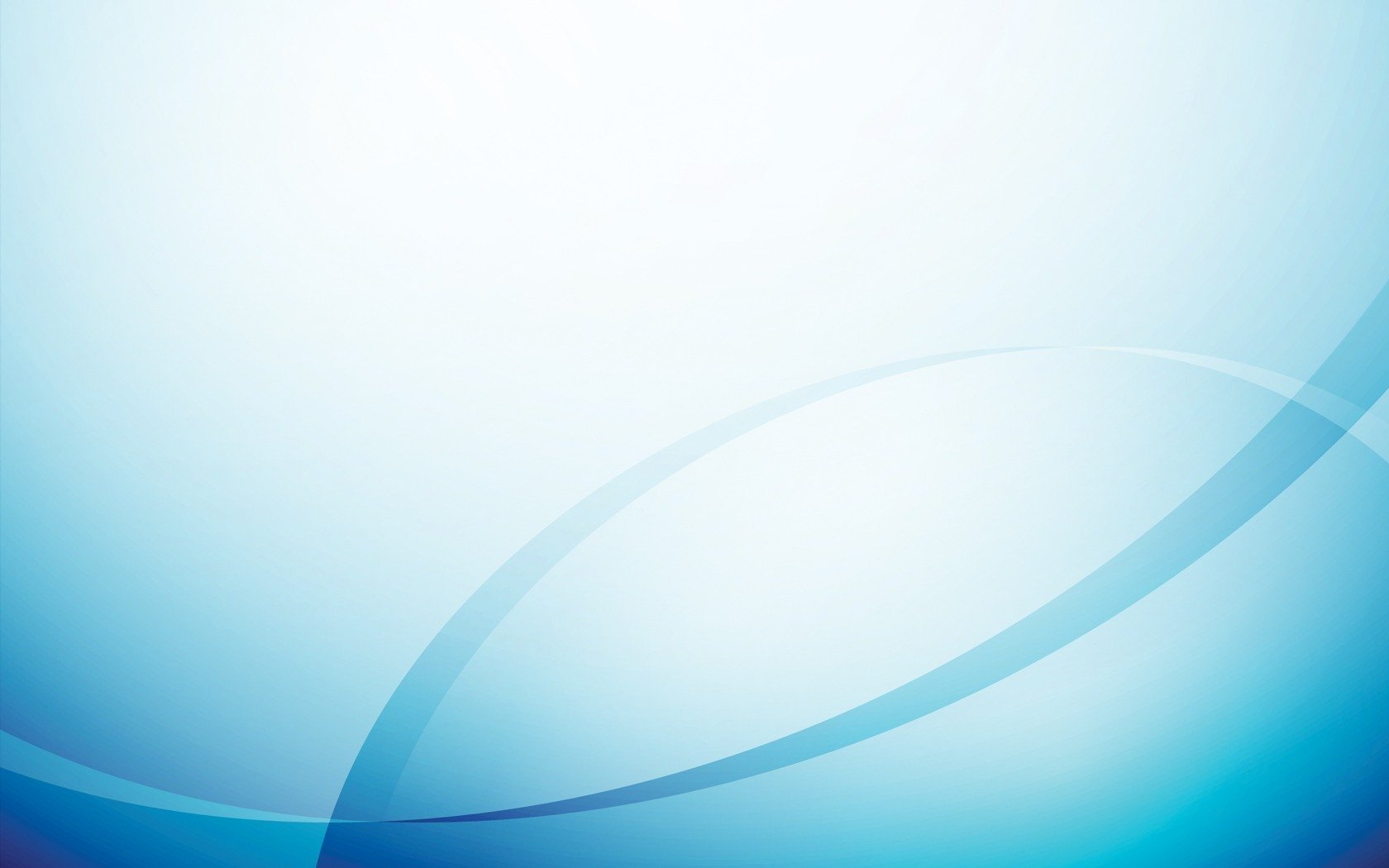 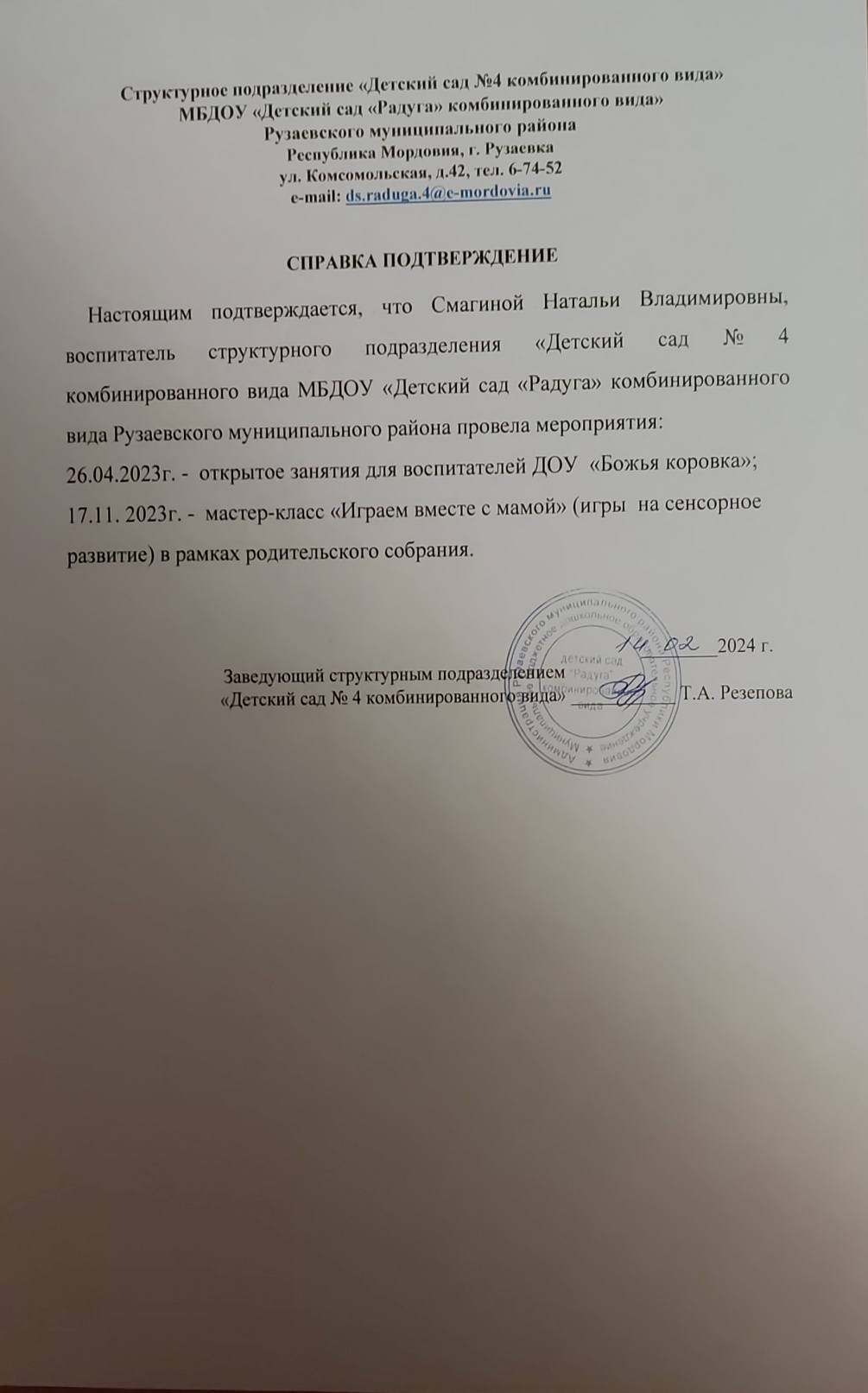 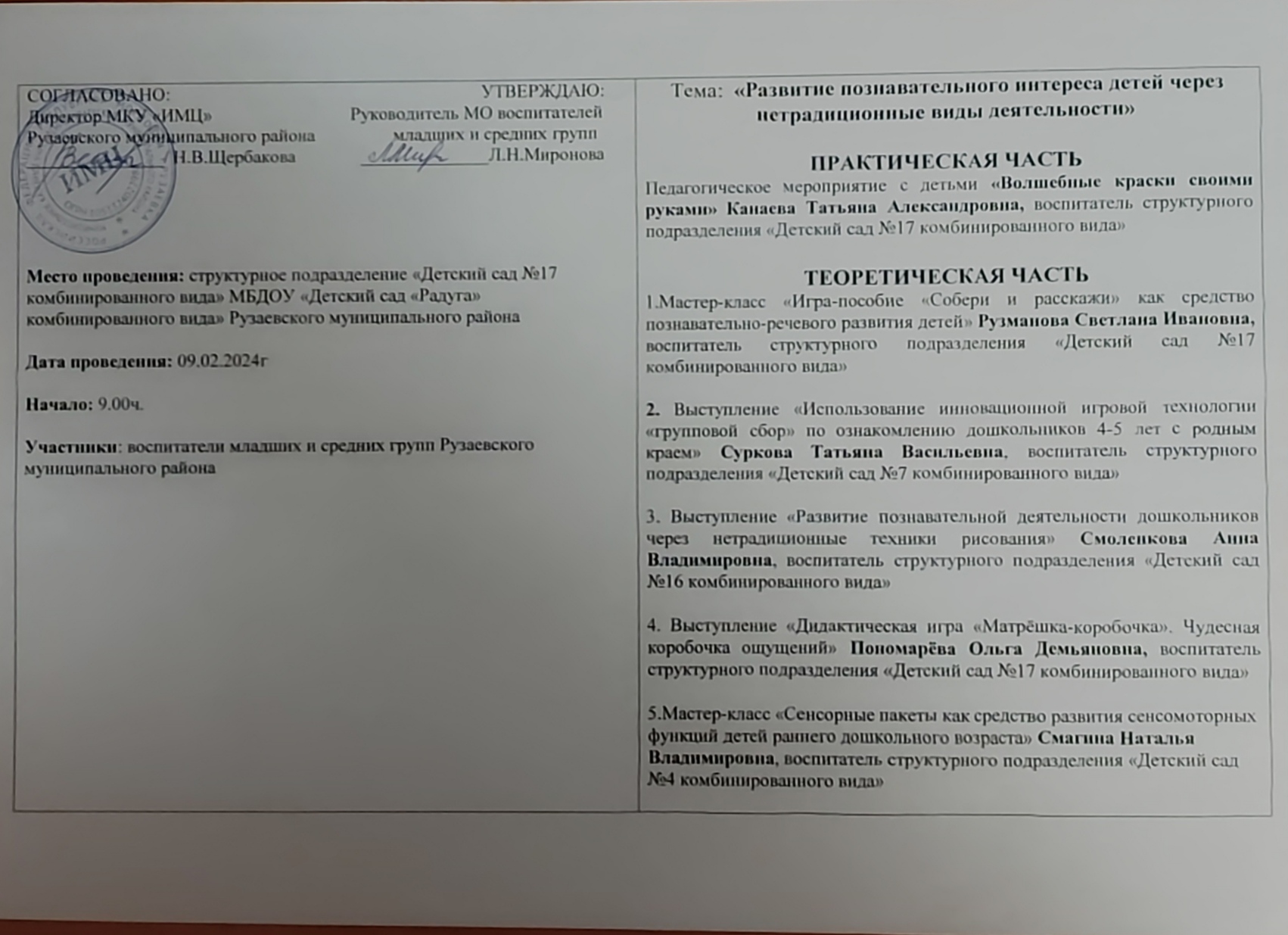 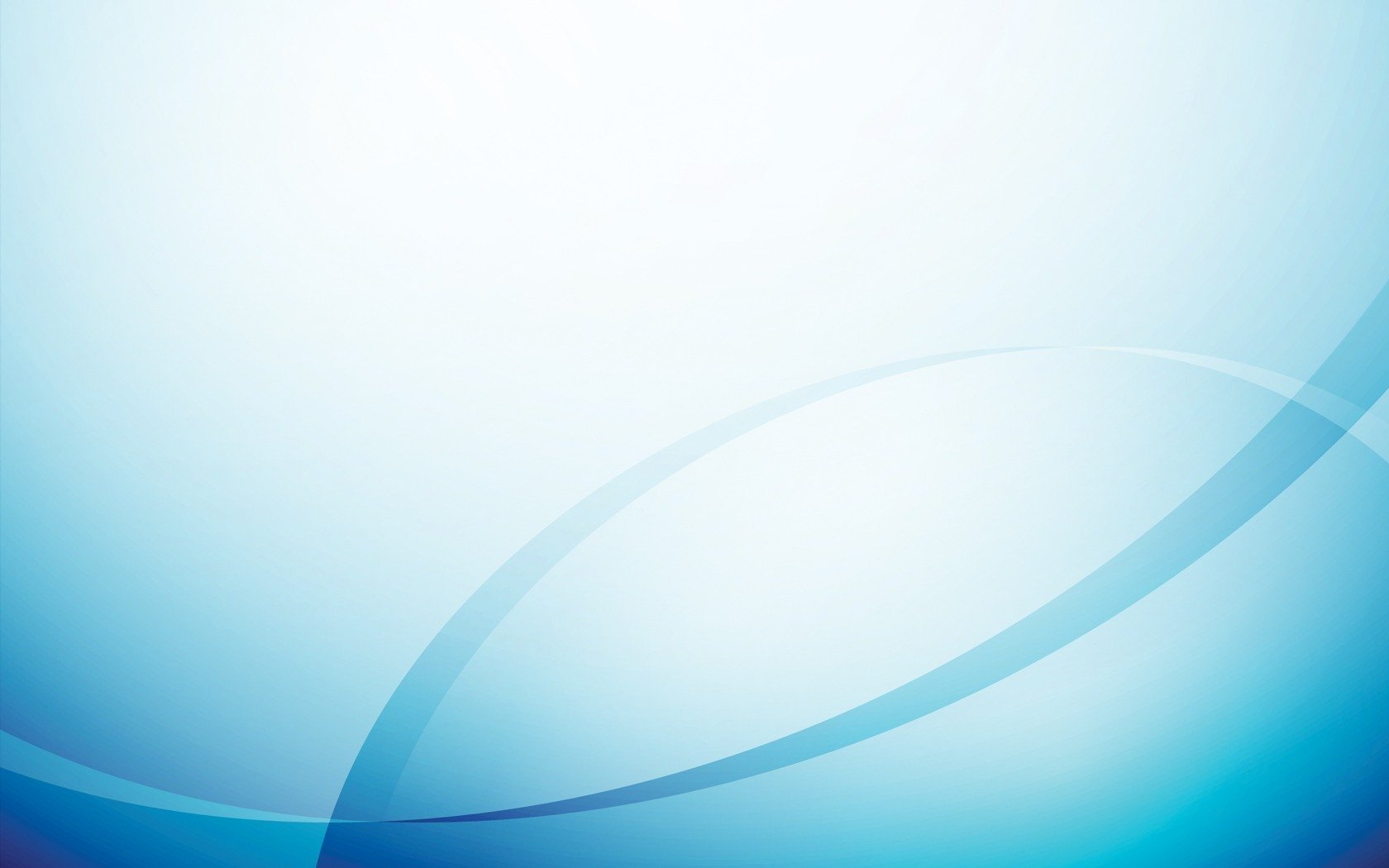 Общественно-педагогическая активность педагога: участие в комиссиях, педагогических сообществах, в жюри конкурсов.
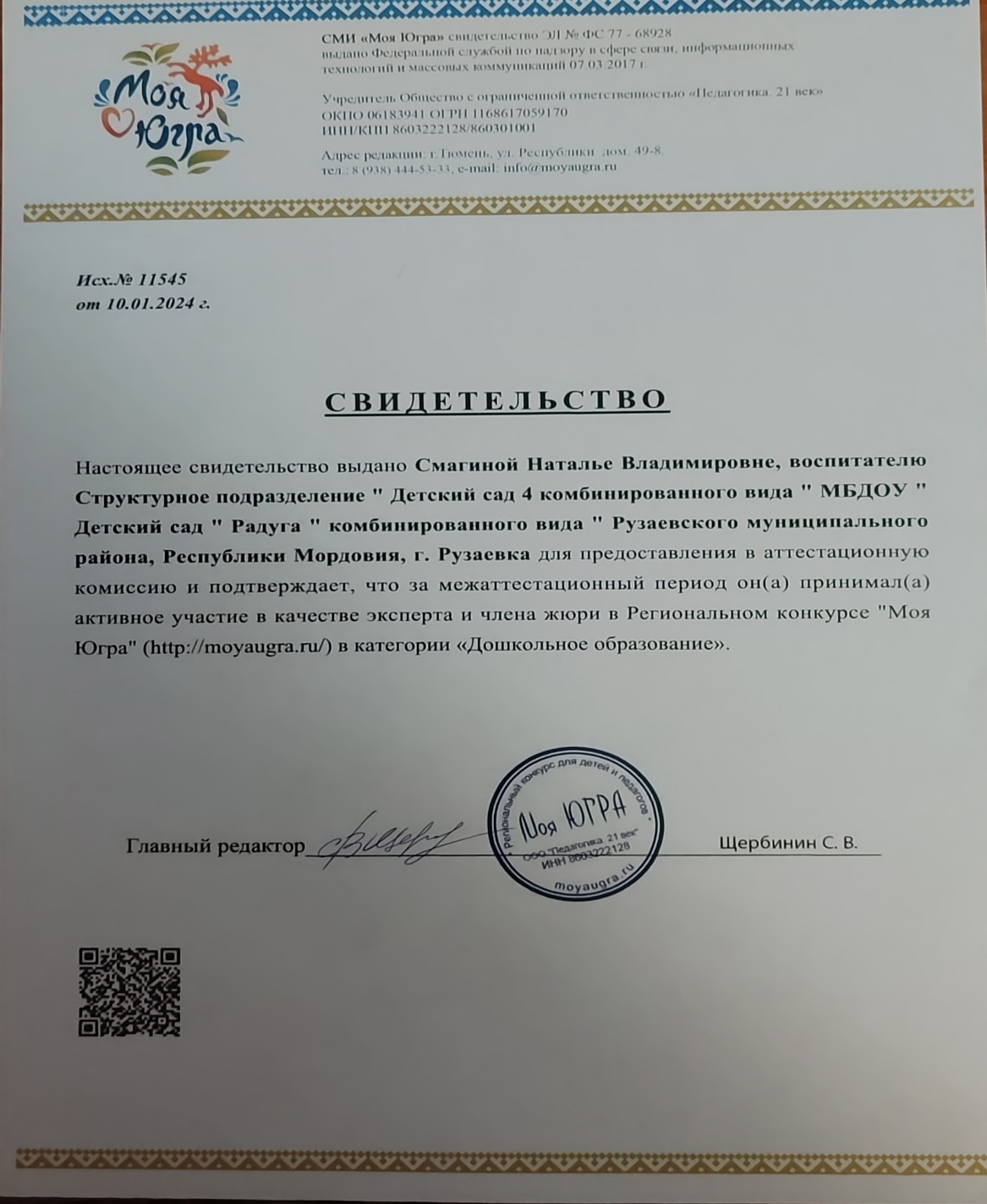 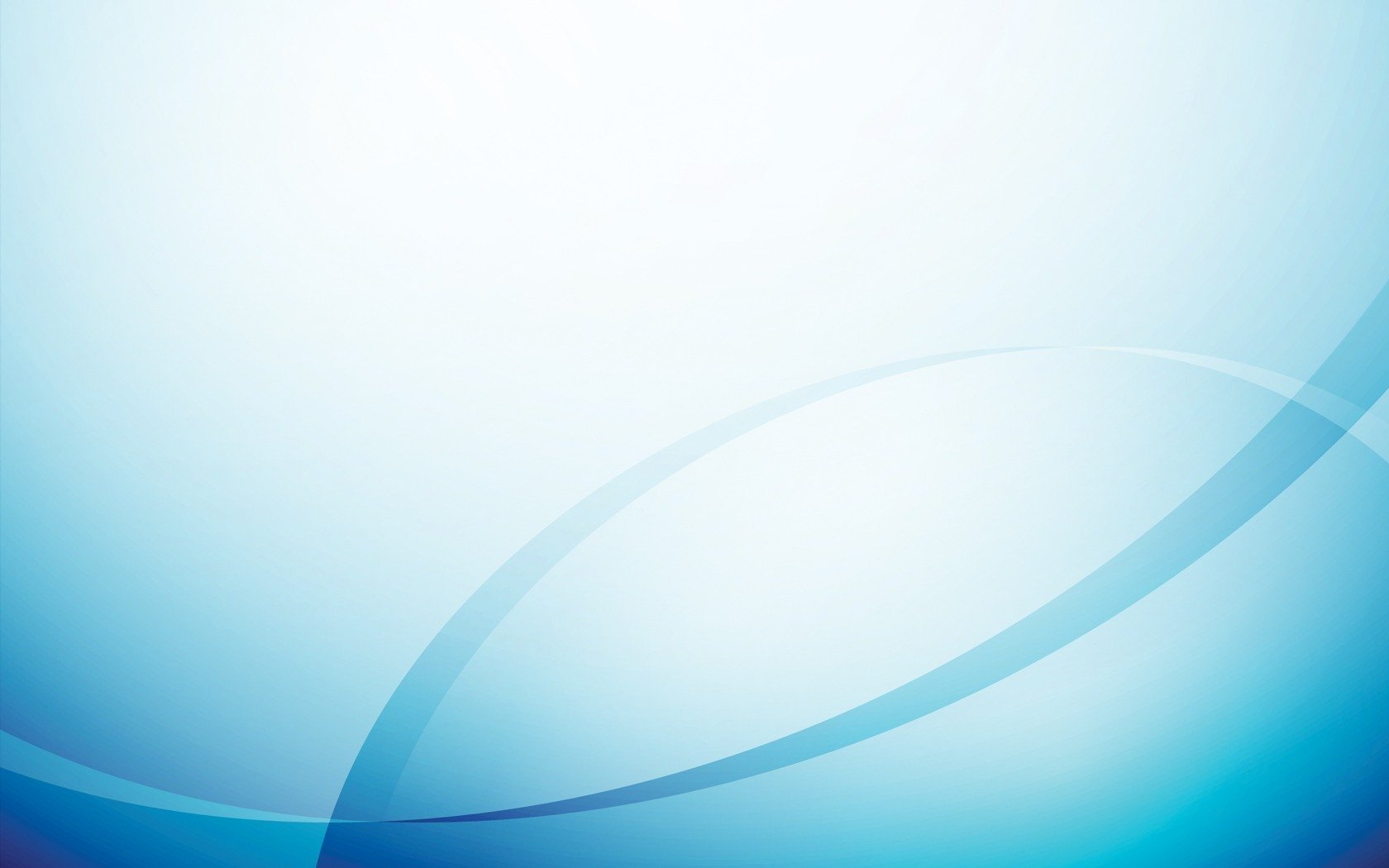 Позитивные результаты работы с воспитанниками
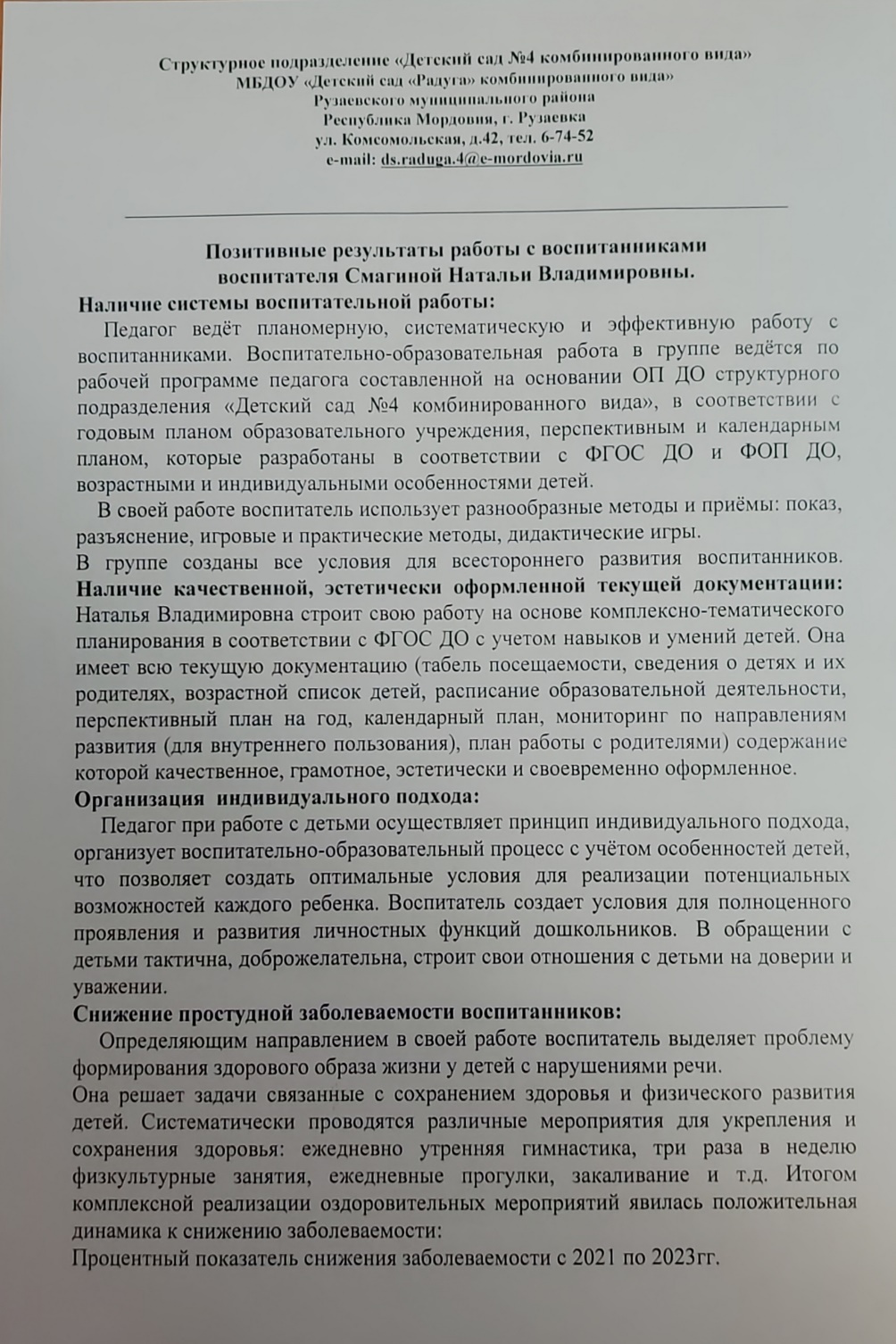 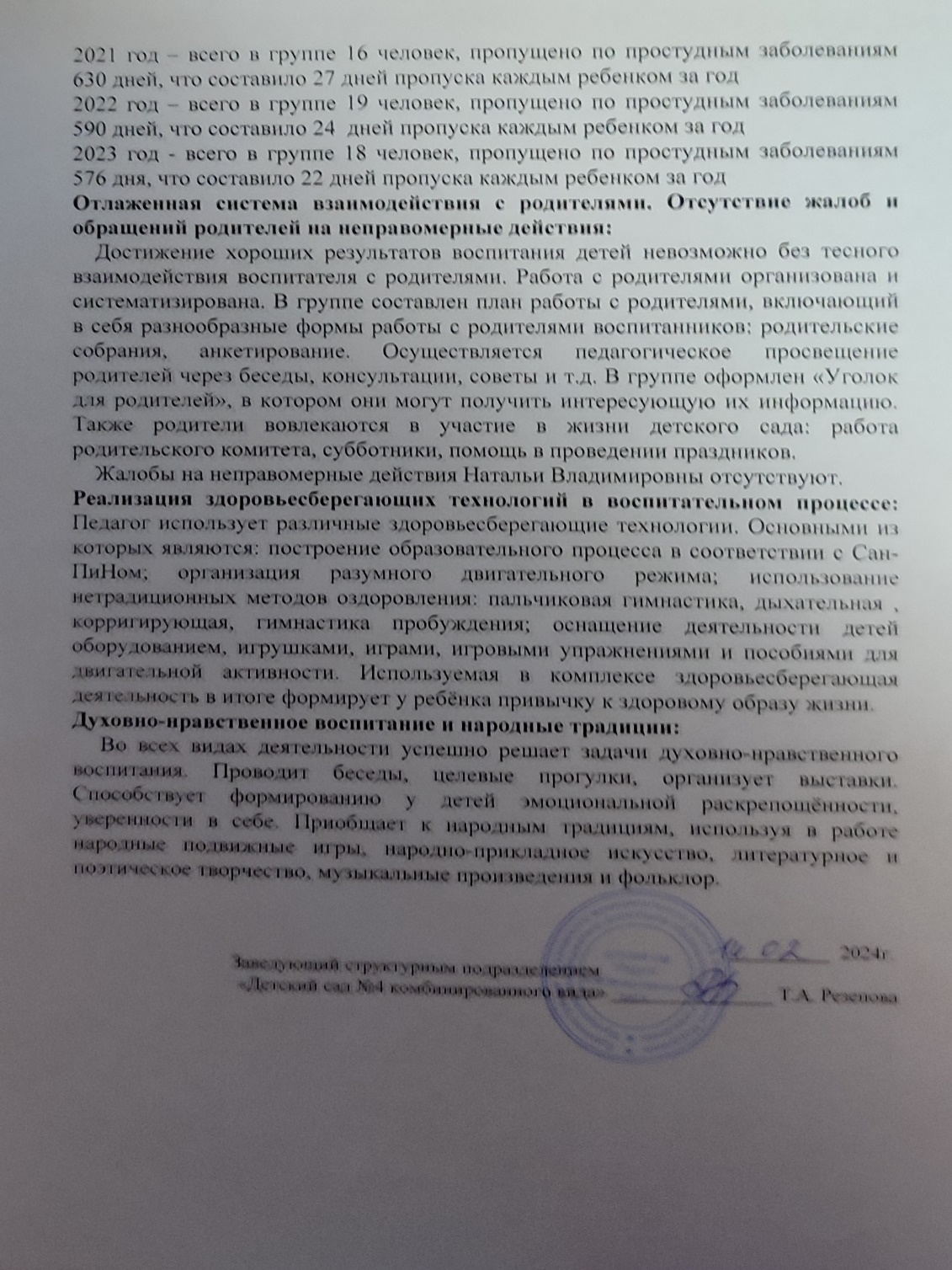 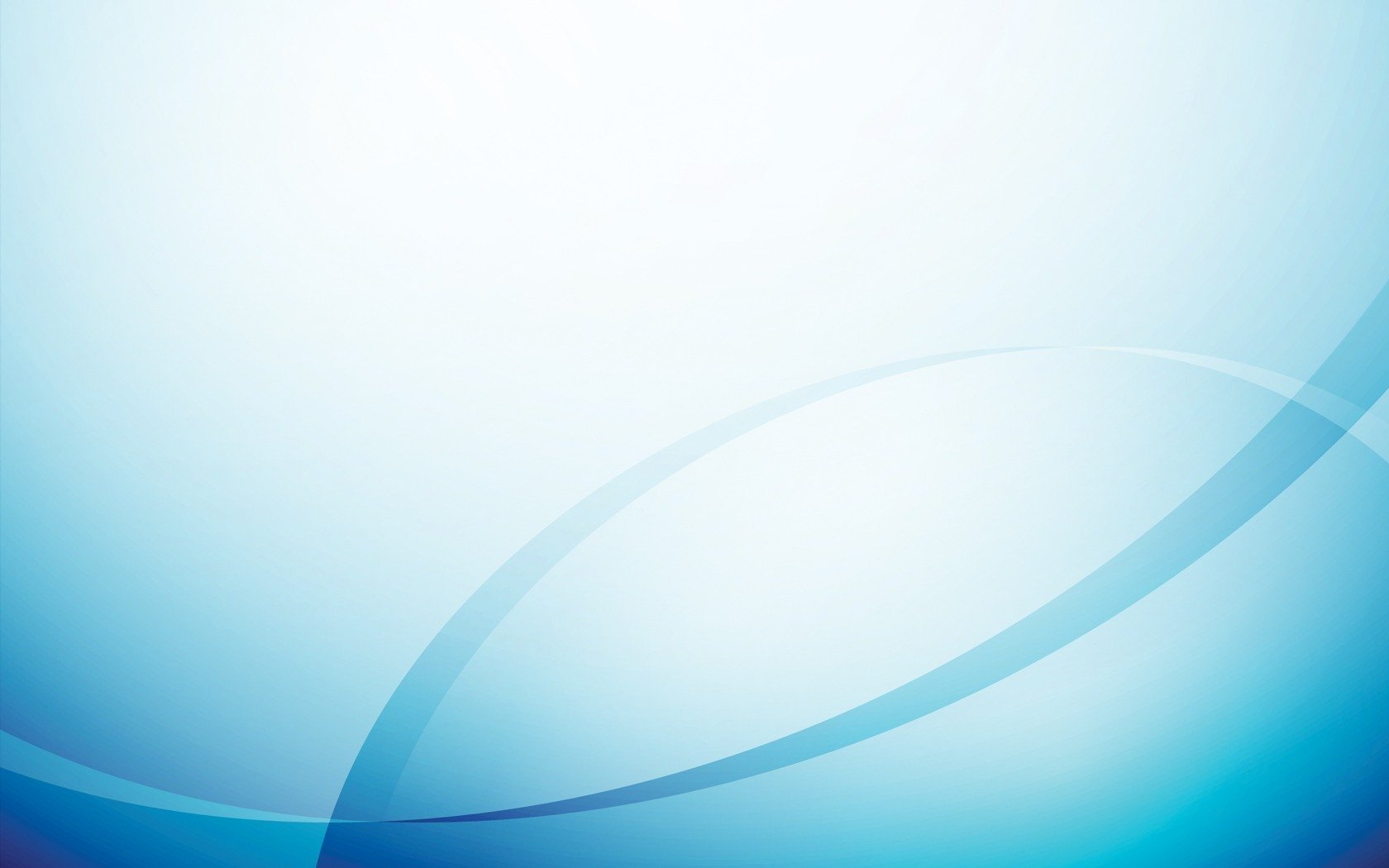 Качество взаимодействия с родителями воспитанников.
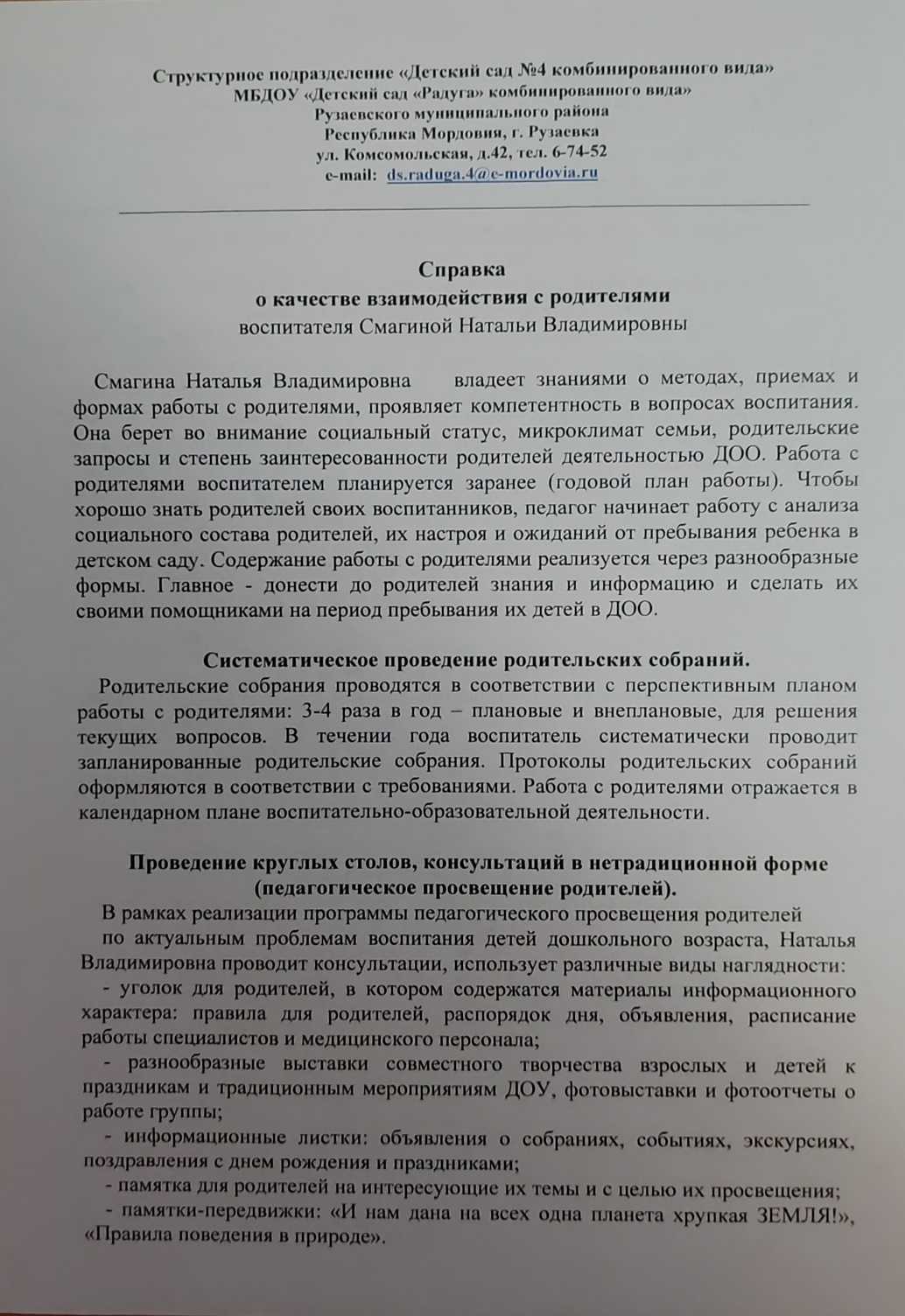 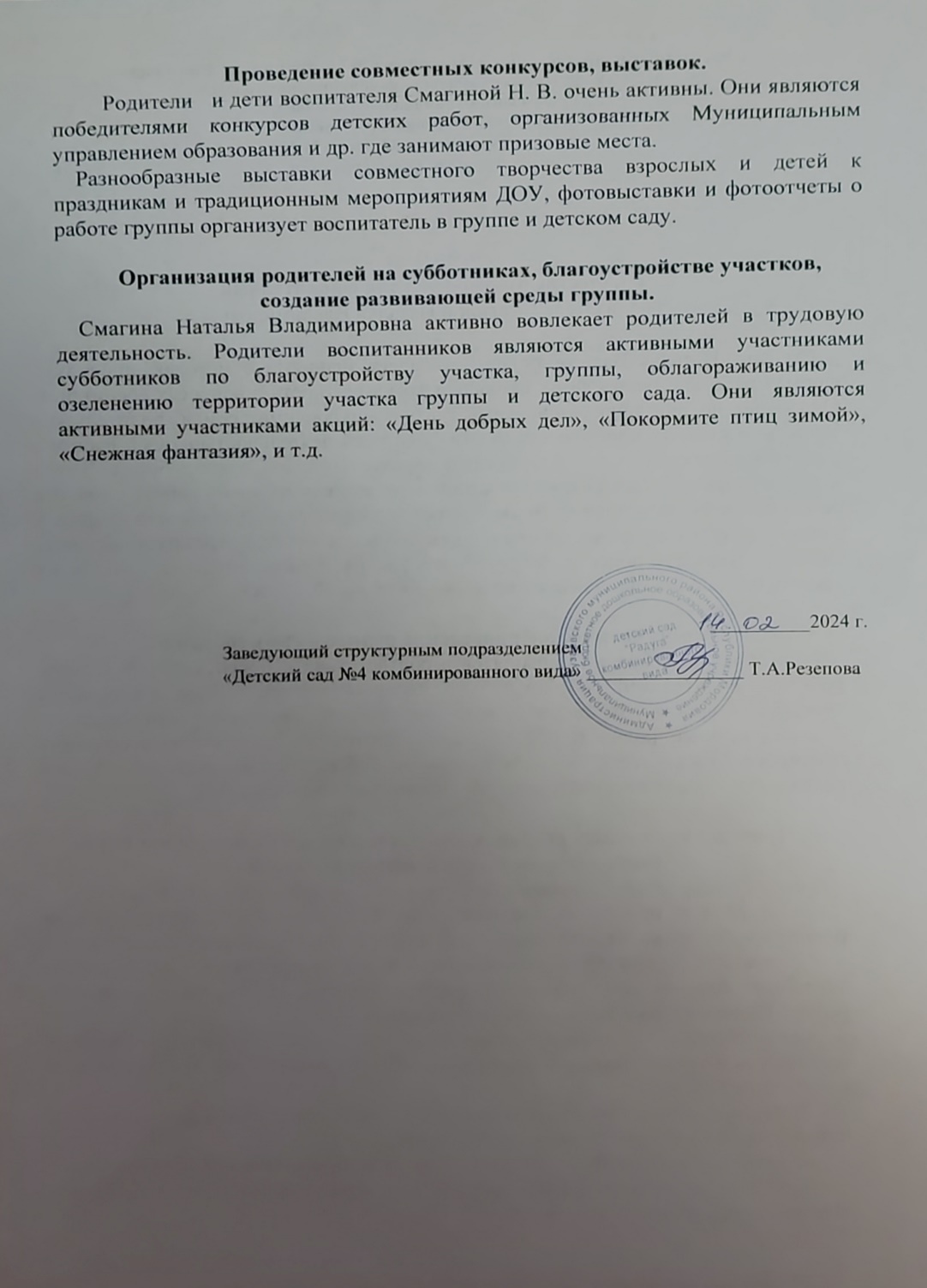 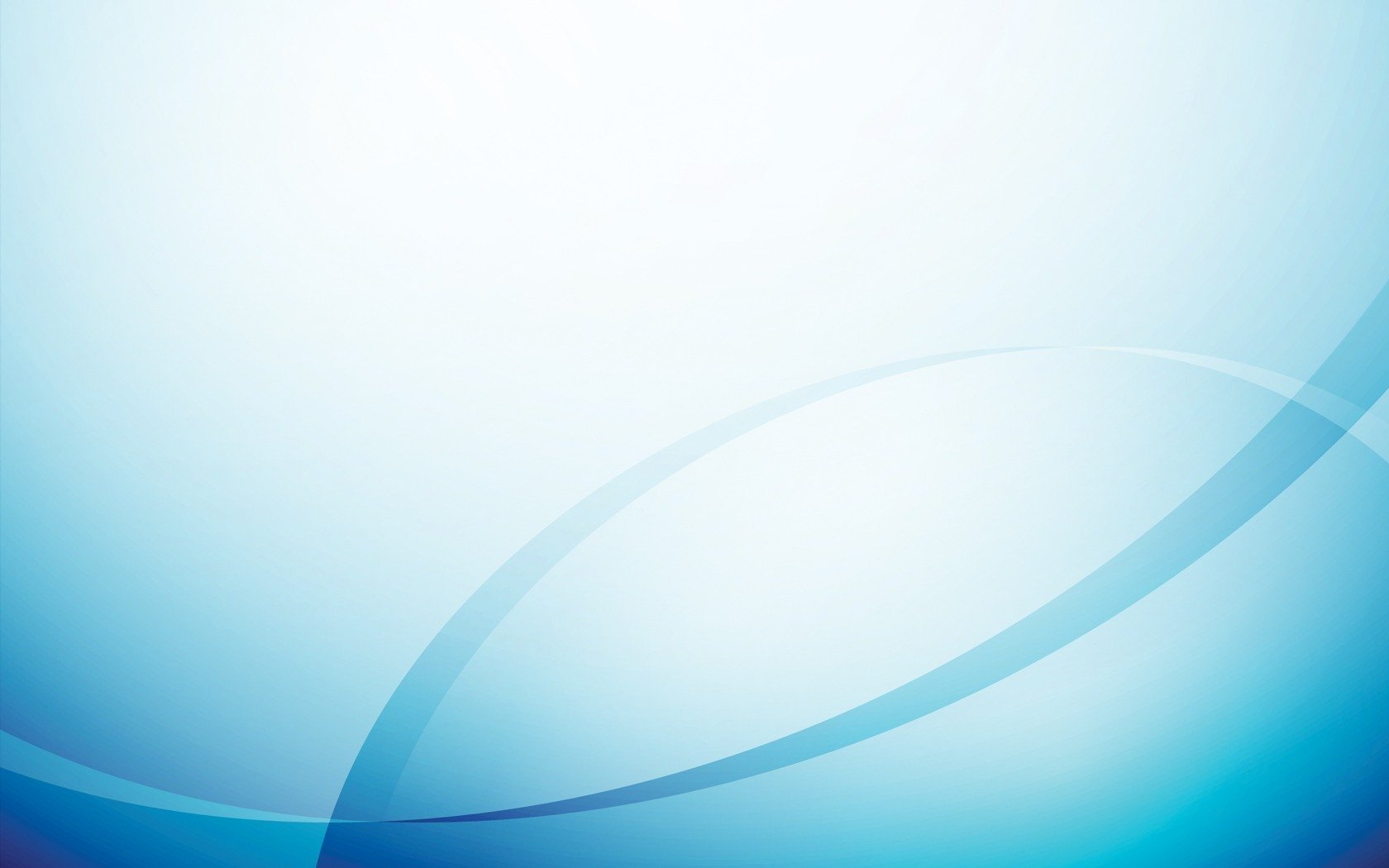 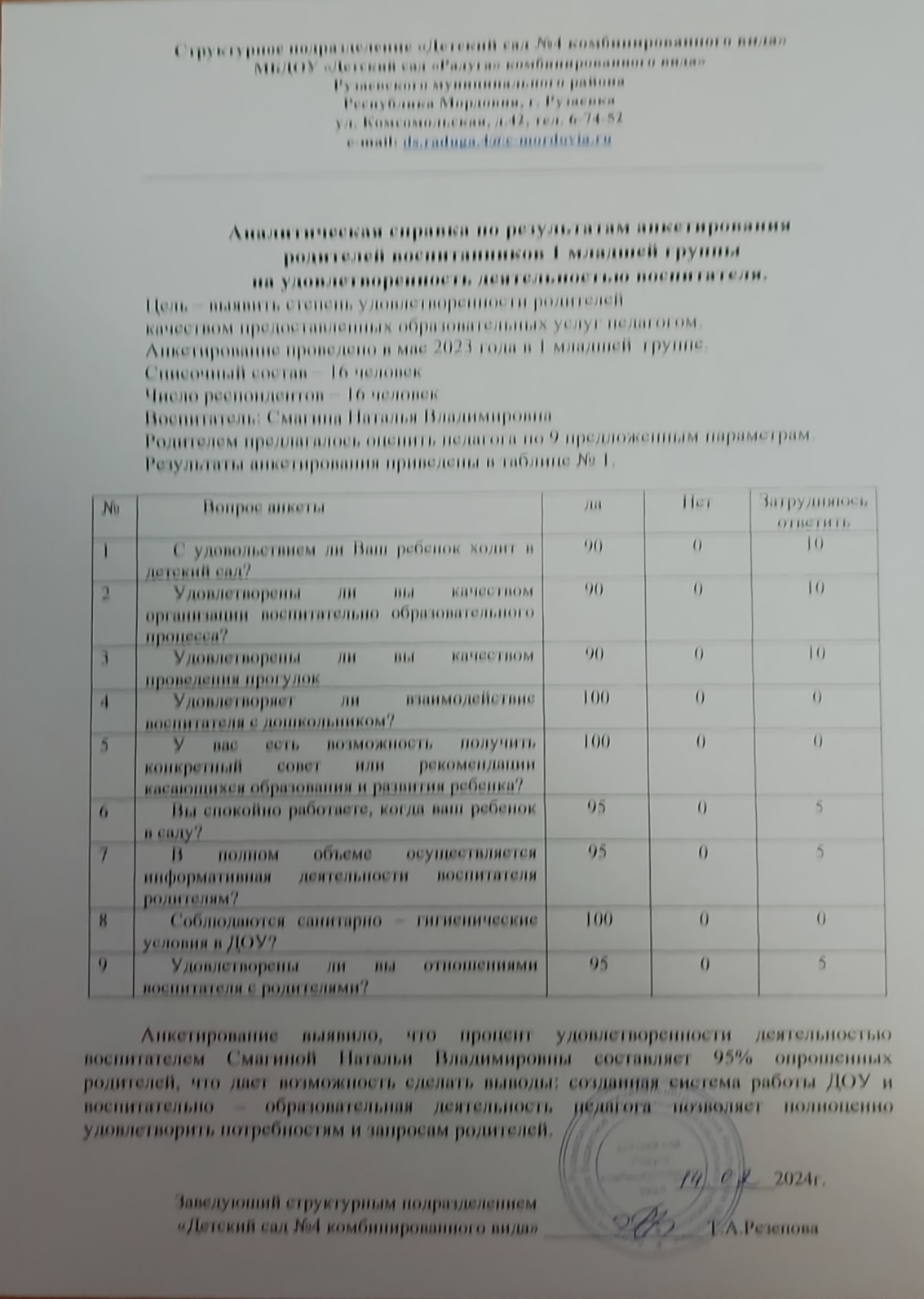 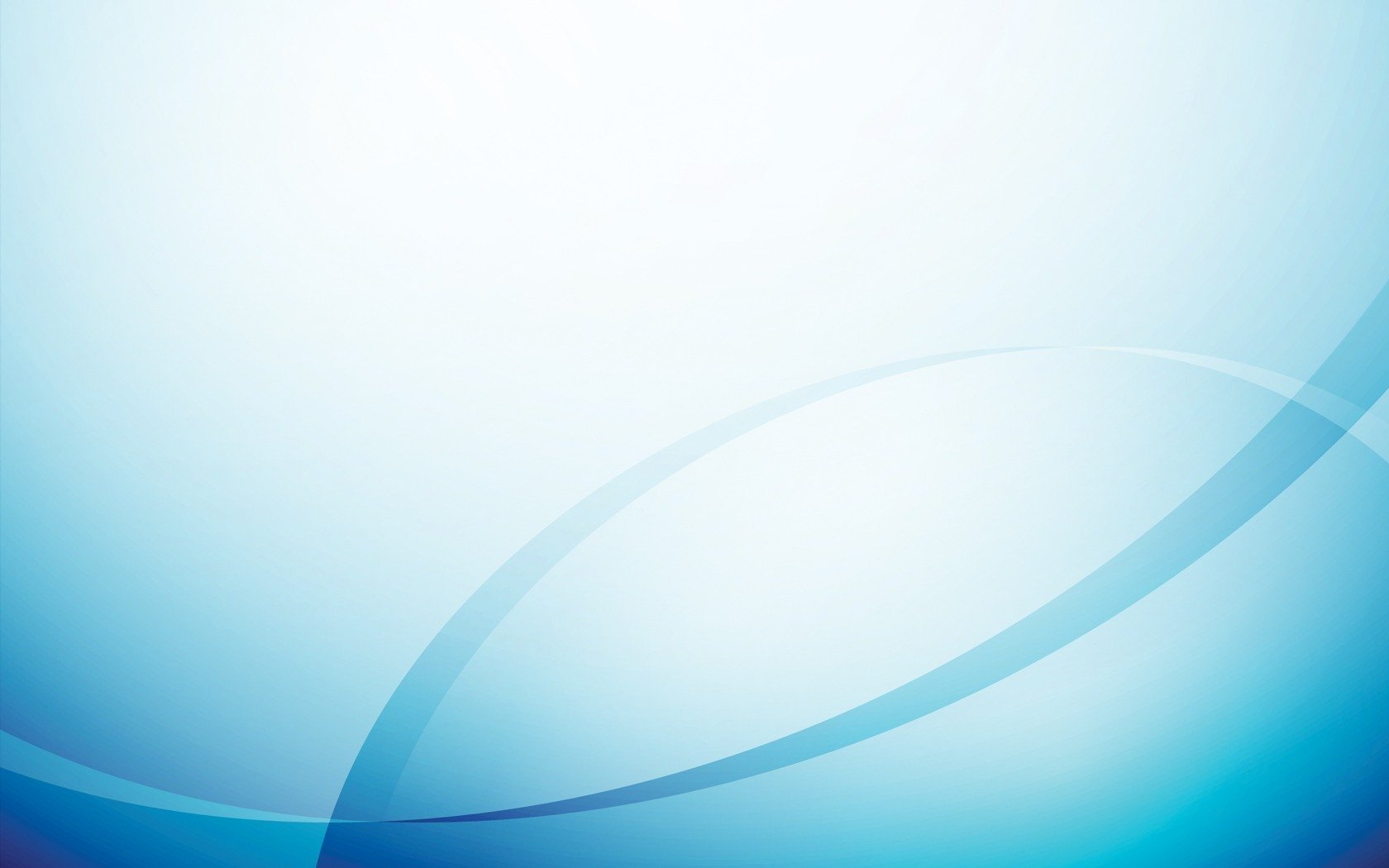 Работа с детьми из социально-неблагополучных семей
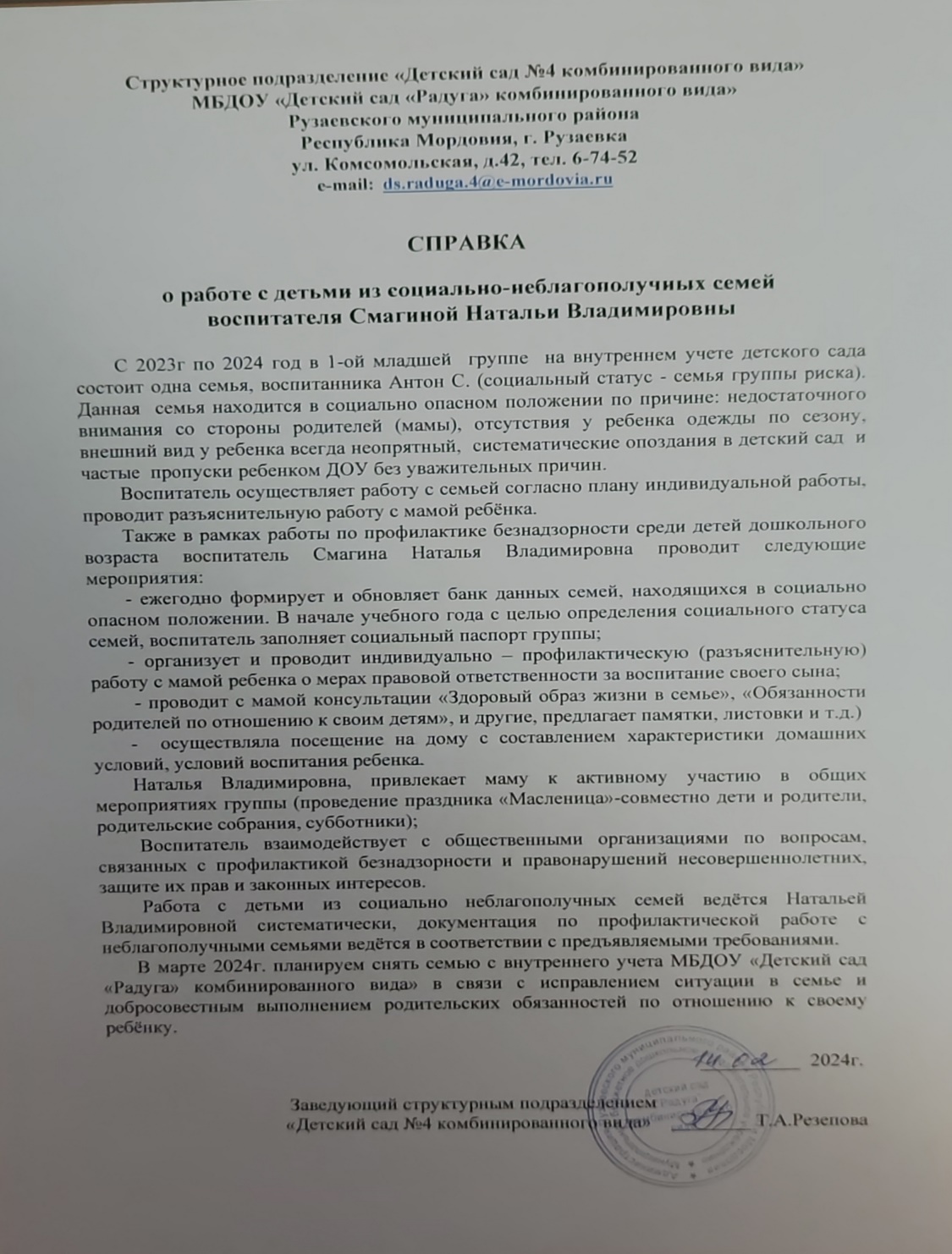 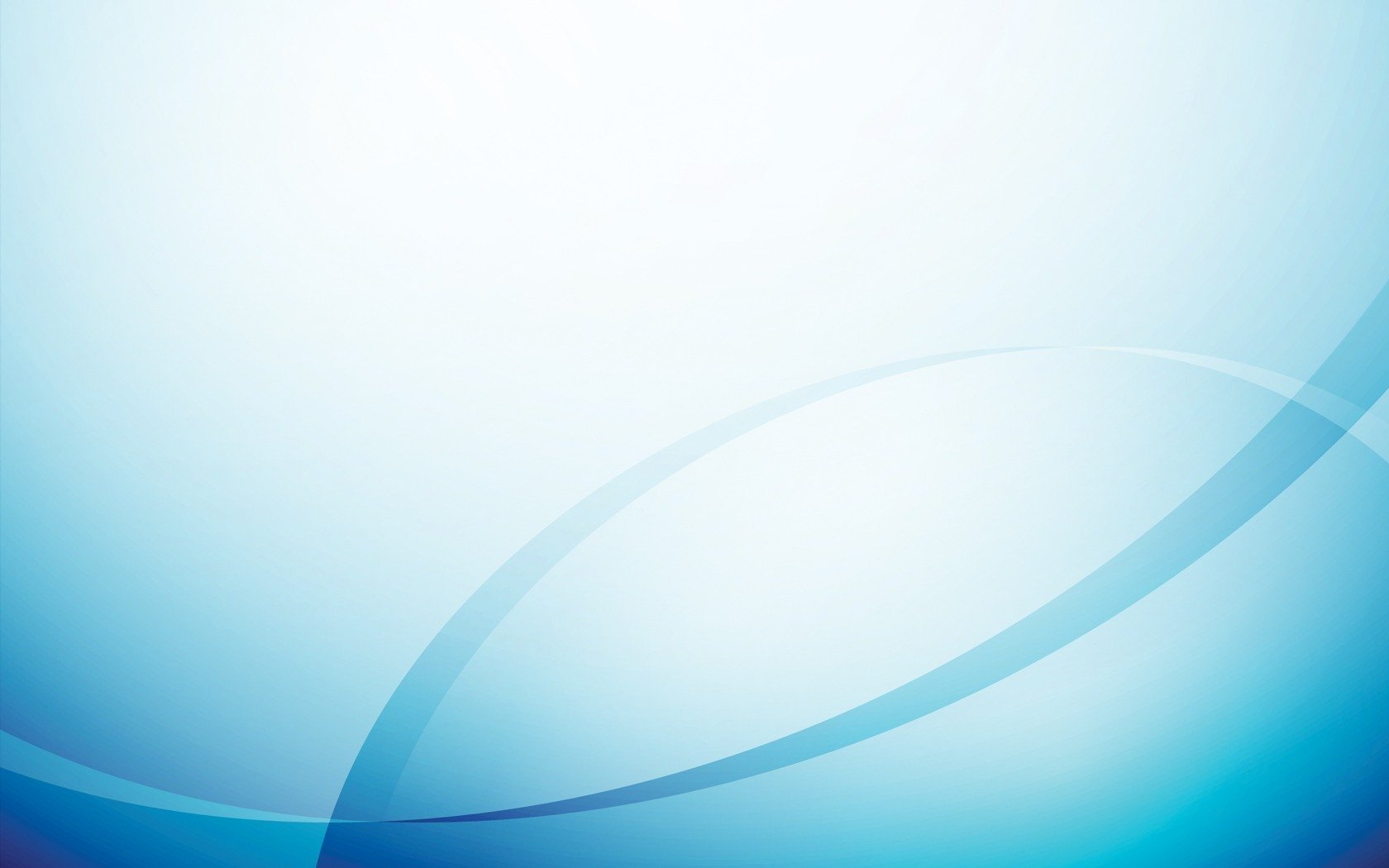 Участие  педагога в профессиональных конкурсах
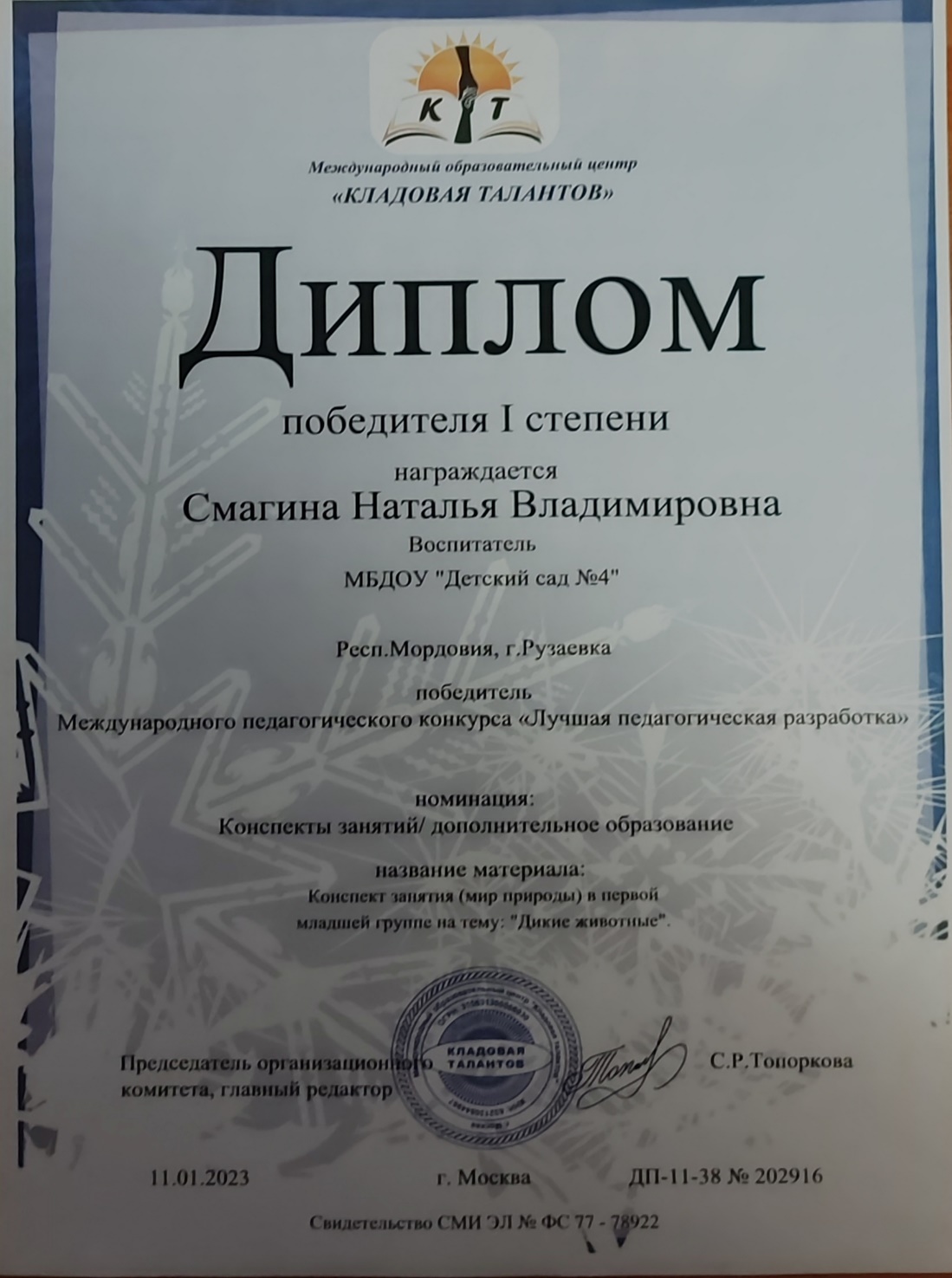 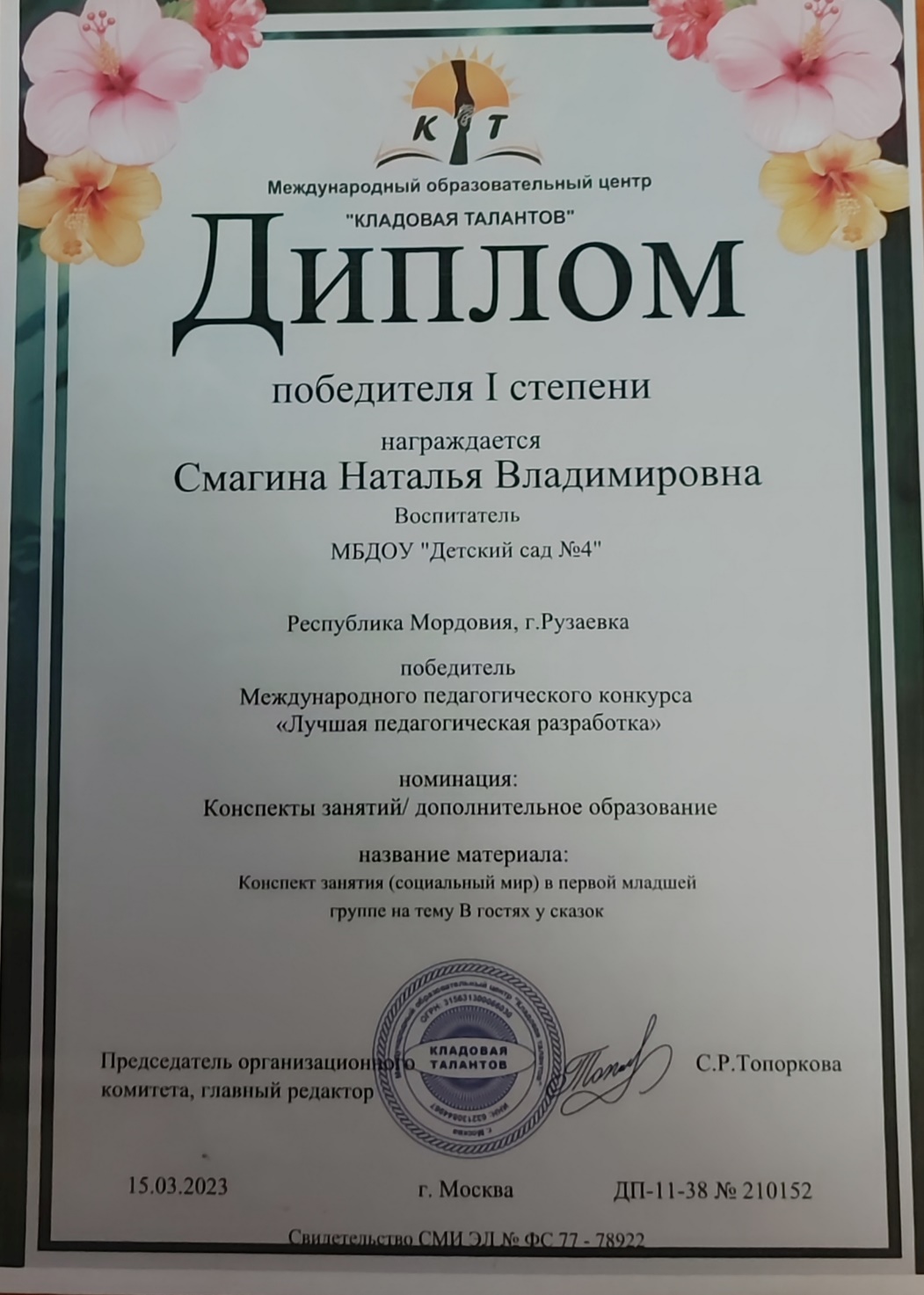 Награды и поощрения
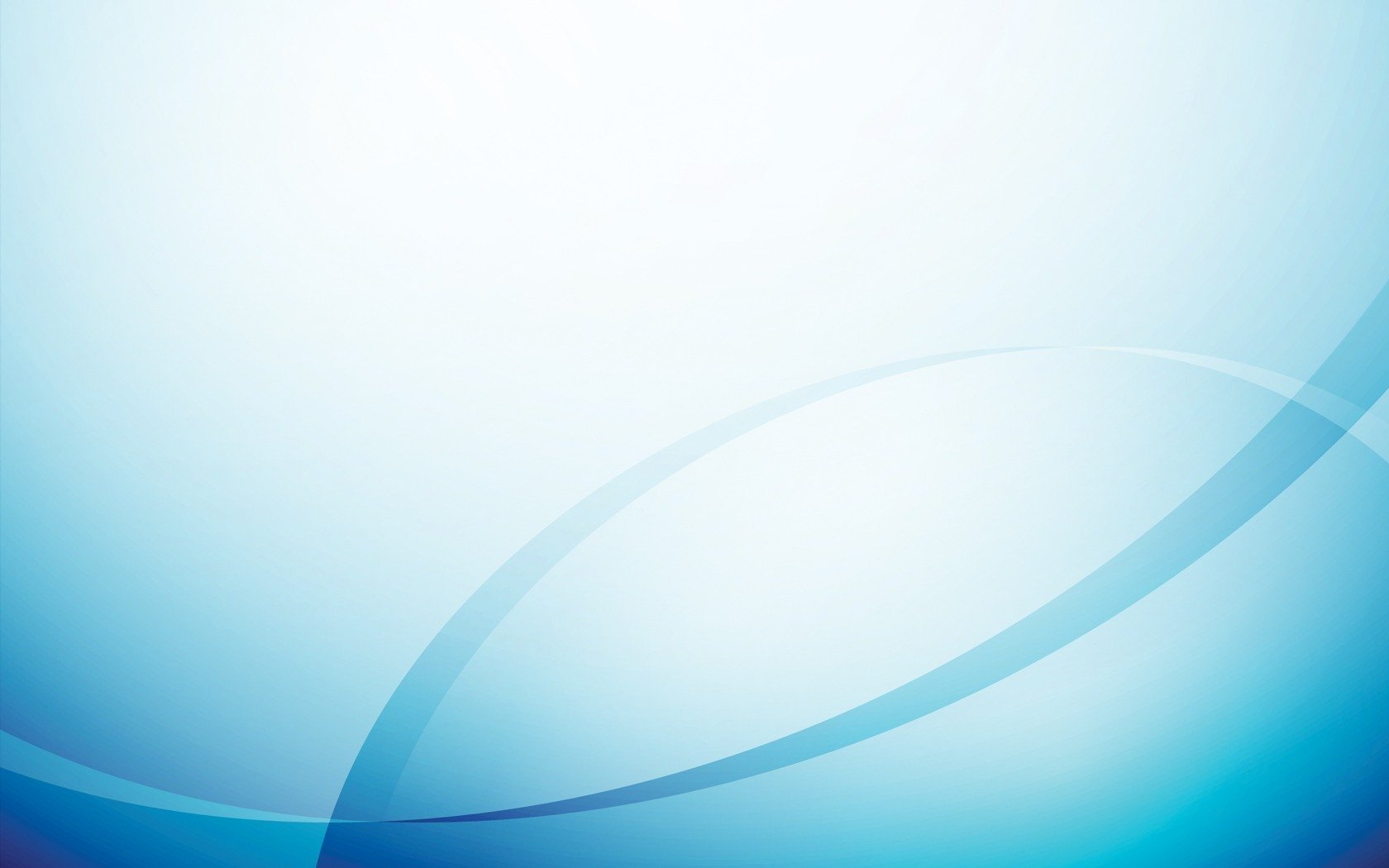 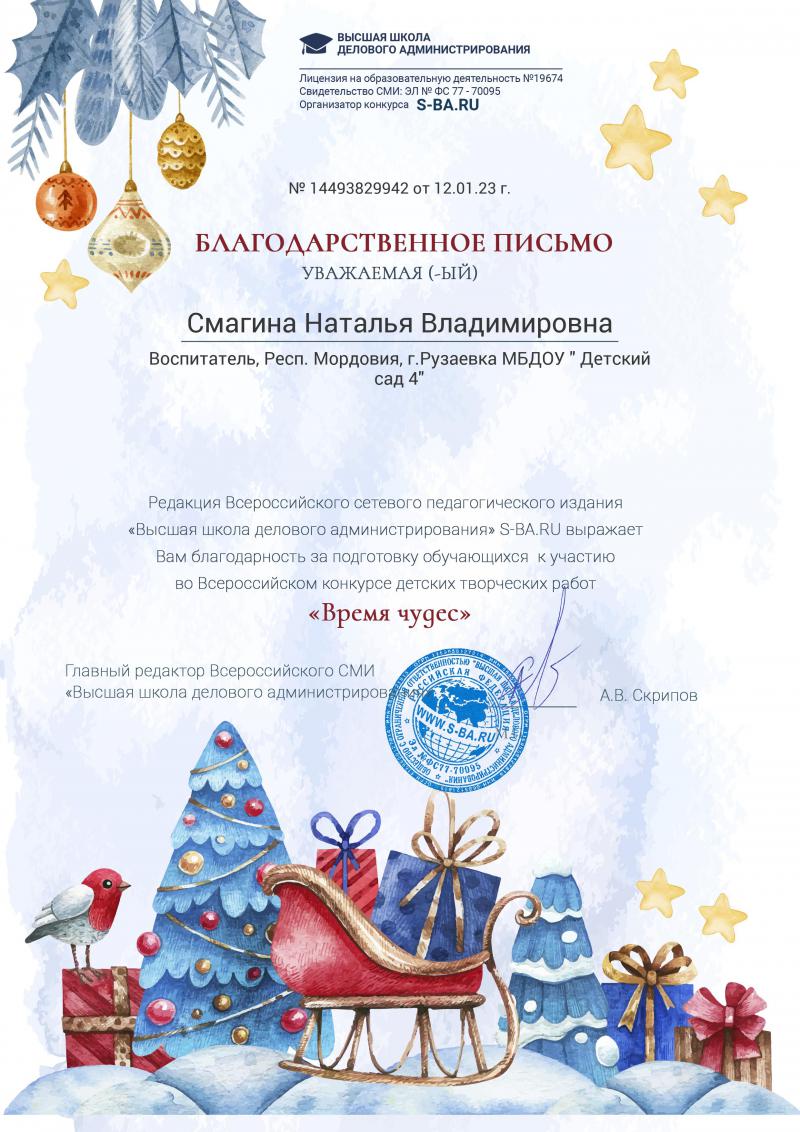